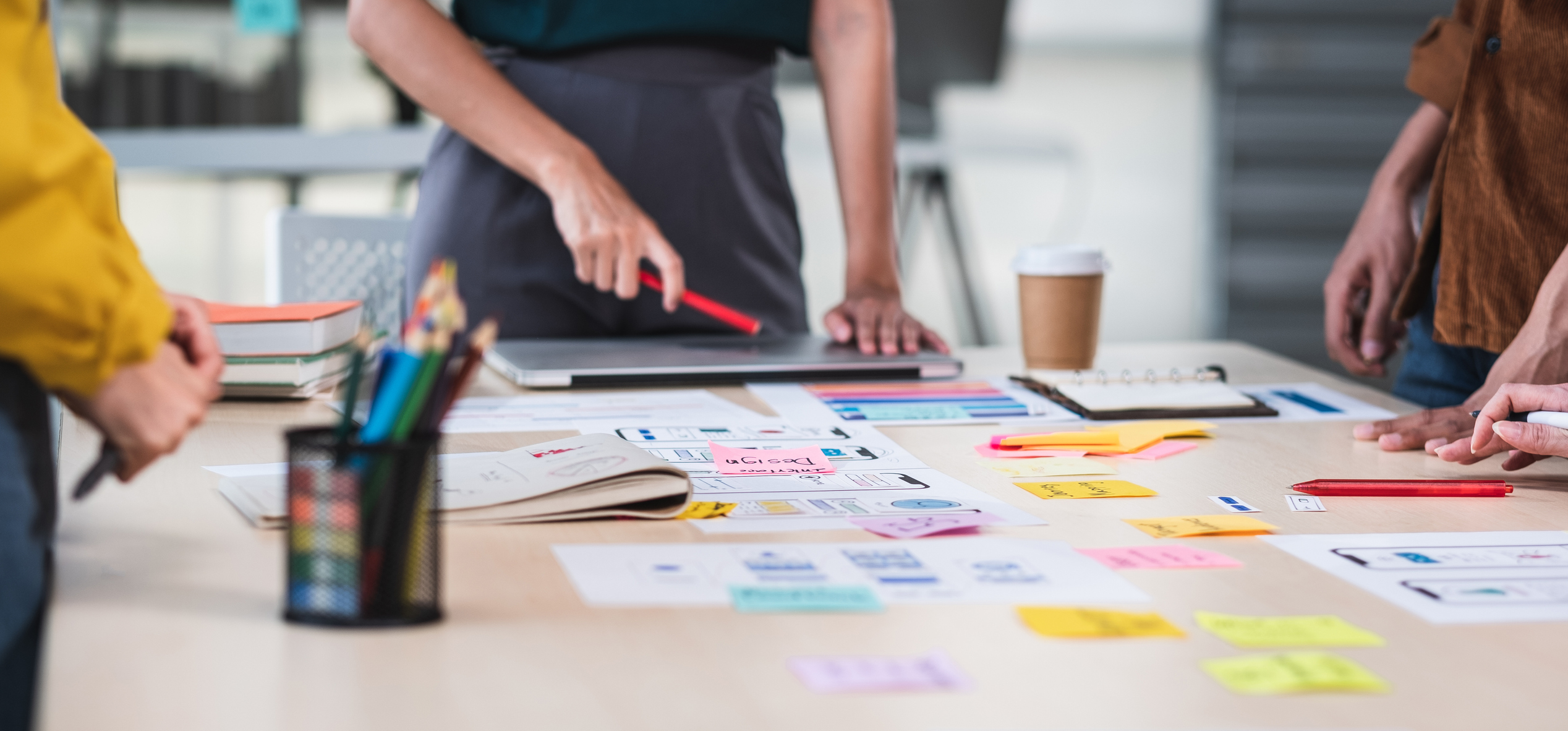 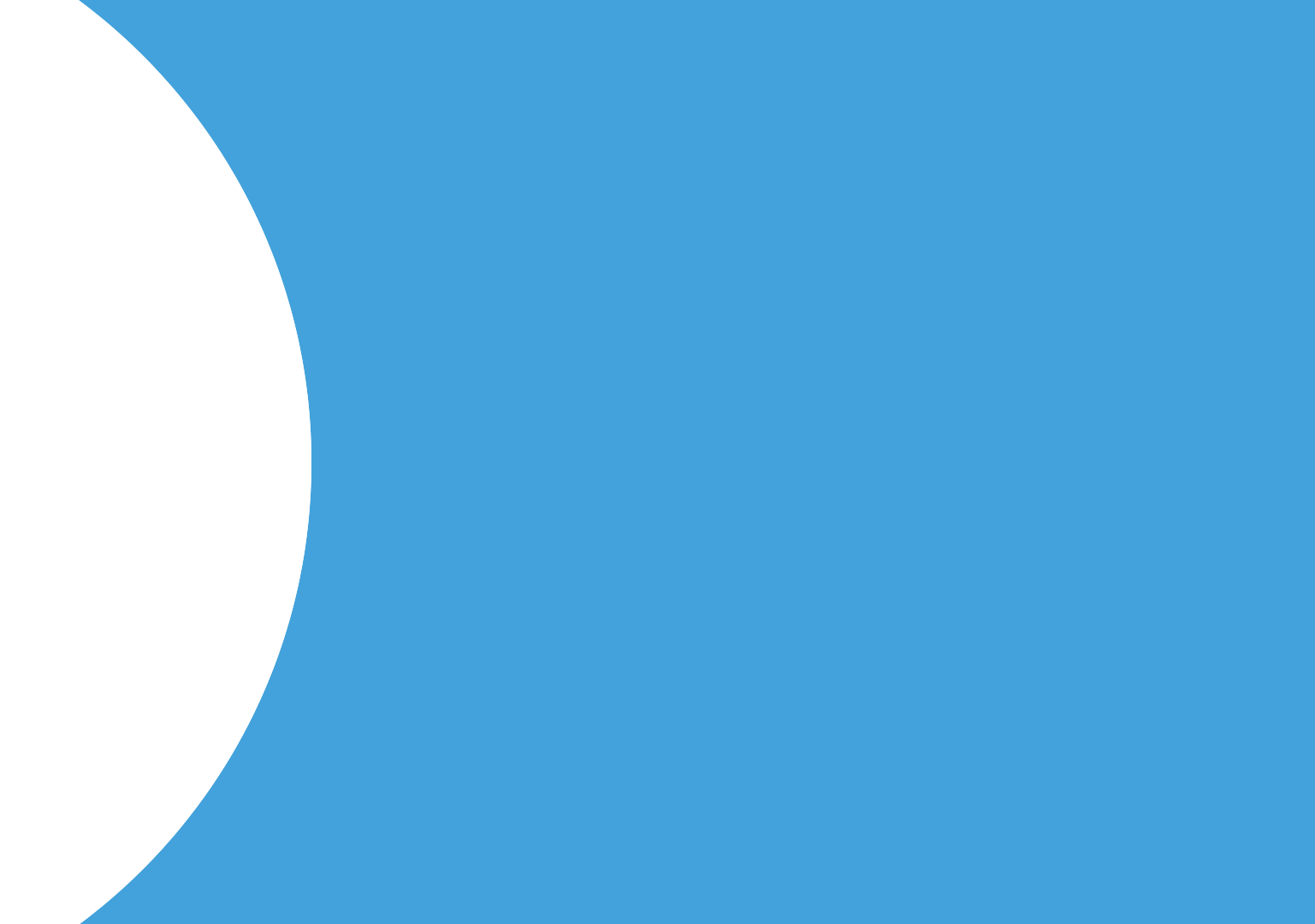 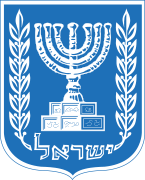 משרד החינוך
המינהל הפדגוגי
מיצוי ומצויינות
הנושא השנתי התשפ"ד
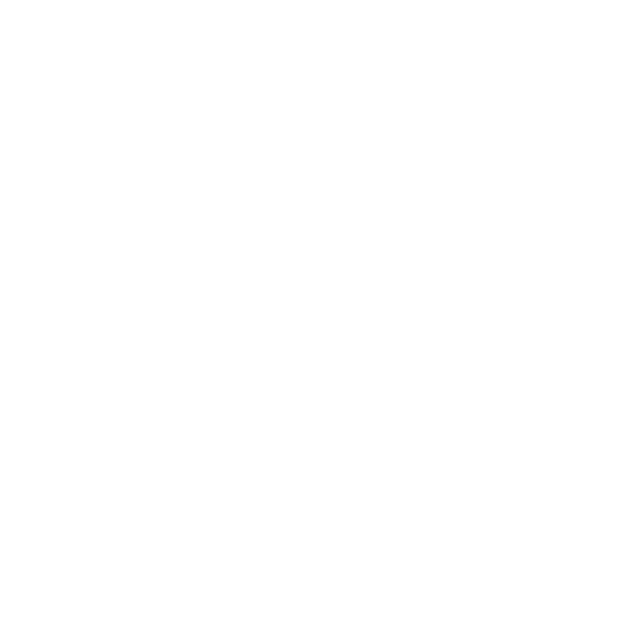 "חובת האדם בעולמו, כל עוד הנשמה בקרבו, להשתדל להיות הולך וגדל" (החזון איש)
הגדרות
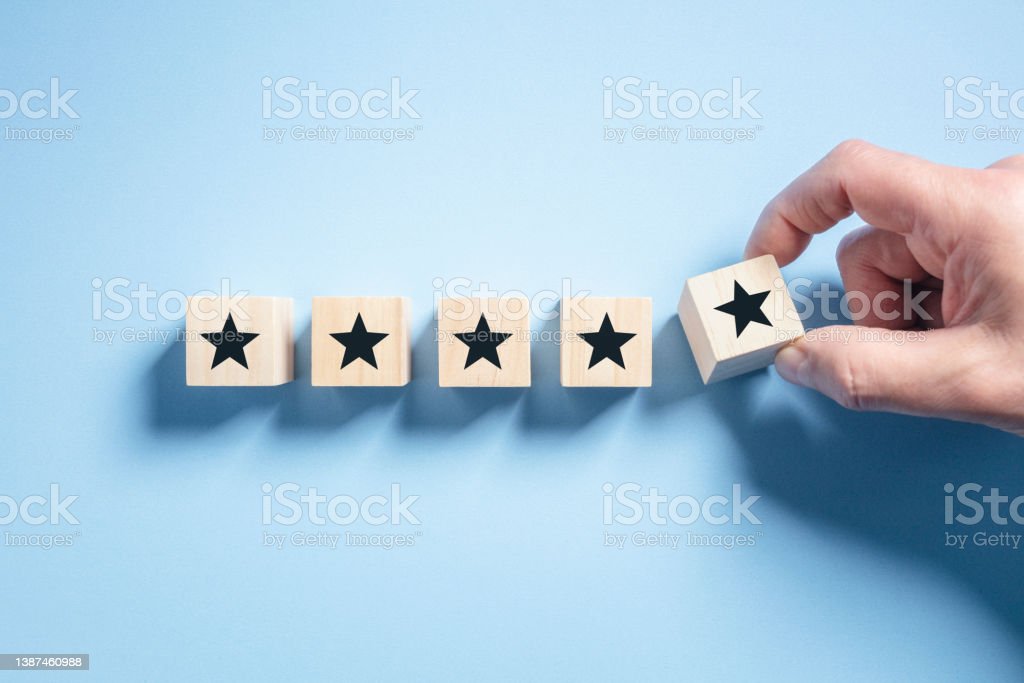 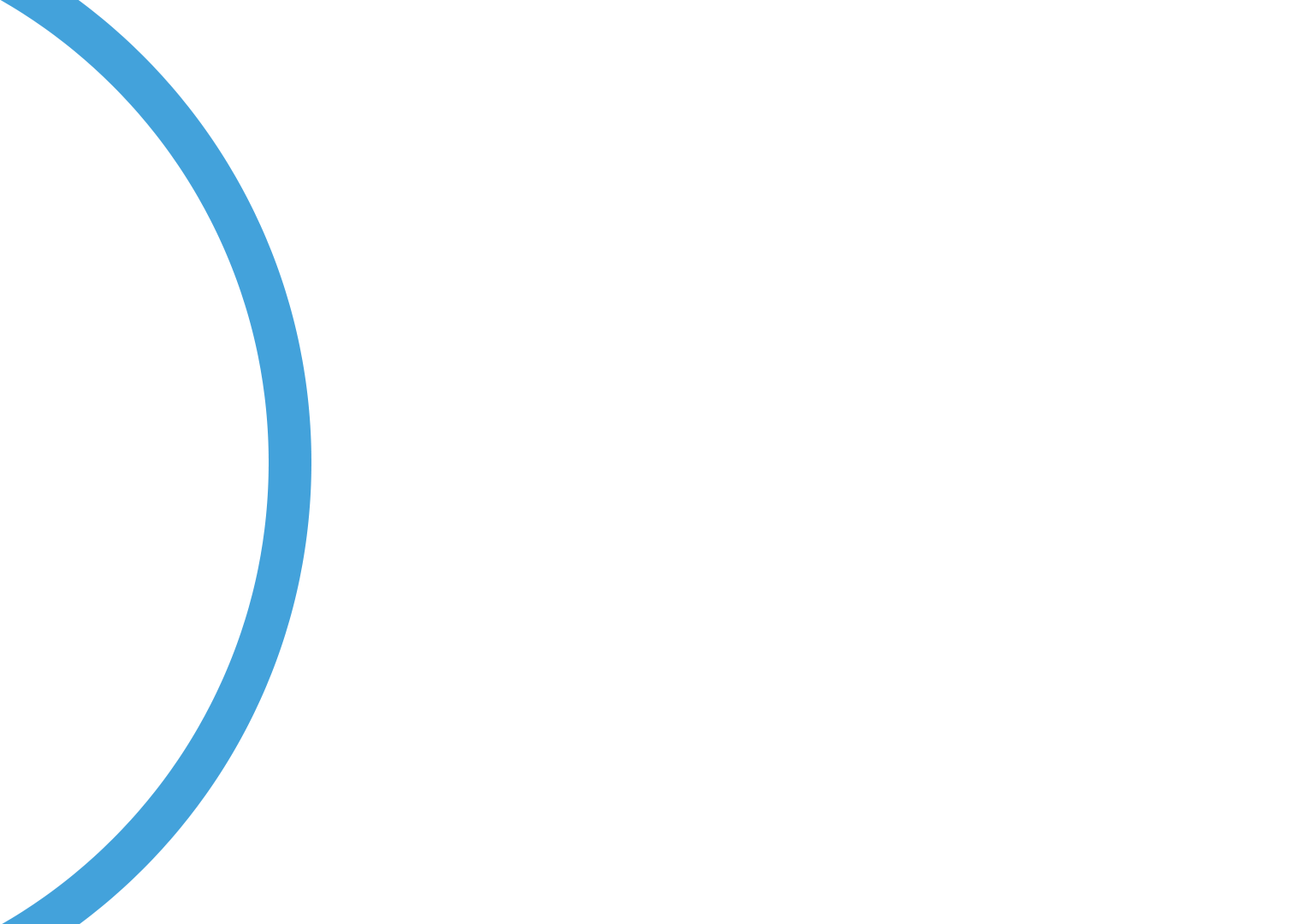 מיצוי: 
 הפקה של כל מה שניתן מהכישרונות, יכולת החשיבה והעשייה של הפרט
להכיר בכישרון המיוחד שלך, לפעול להגשמתו בצורה הטובה ביותר, לחוש מסוגלות עצמית
מצב בו הפרט עומד אל מול הפוטנציאל האישי, כישוריו וכישרונותיו הייחודיים, מכיר בהם ופועל להגשמתם
מיצוי: 
 הפקה של כל מה שניתן מהכישרונות, יכולת החשיבה והעשייה של האדם
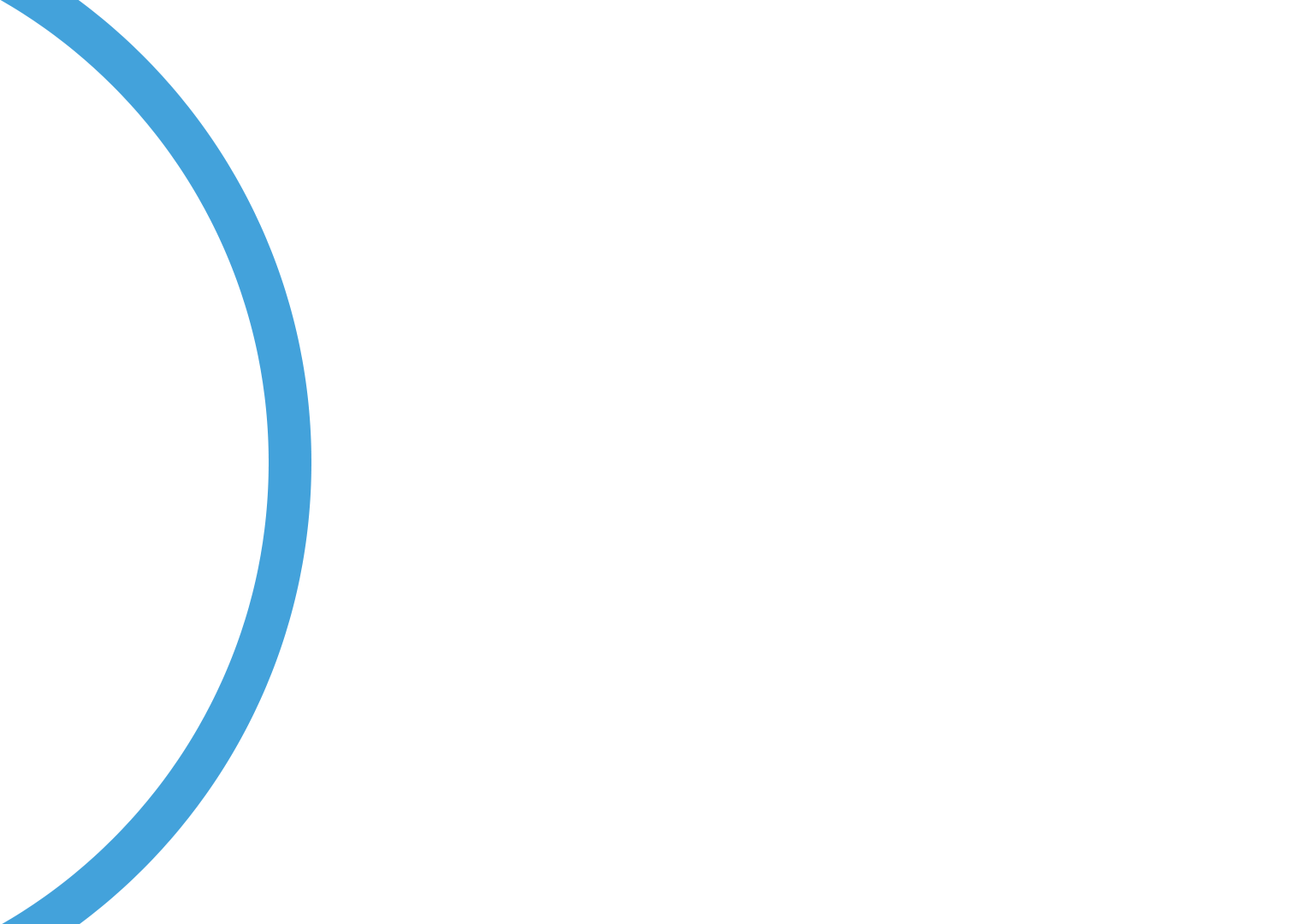 מצויינות:
מכלול ההתנהגויות והפעולות החותרות להשתפרות מתמדת ומאפשרות מיצוי הפוטנציאל האישי 
אורח חיים בו הפרט שואף לעשות את המיטב שביכולתו מתוך מוטיבציה פנימית ותפיסת המצוינות כערך בכל תחומי החיים 
מחויבות להתמדה ולהצלחה, אל מול עצמך, מתוך עצמך ובעזרת הסובבים אותך, והמשאבים העומדים לרשותך 

"זכור תמיד כי ההחלטה שלך להצליח חשובה יותר מכל דבר שתעשה על מנת להגשים אותה"  (אברהם לינקולן)
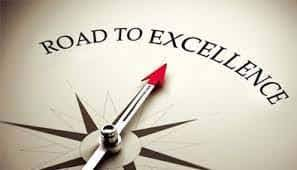 מצויינות- מאפיינים ויתרונות
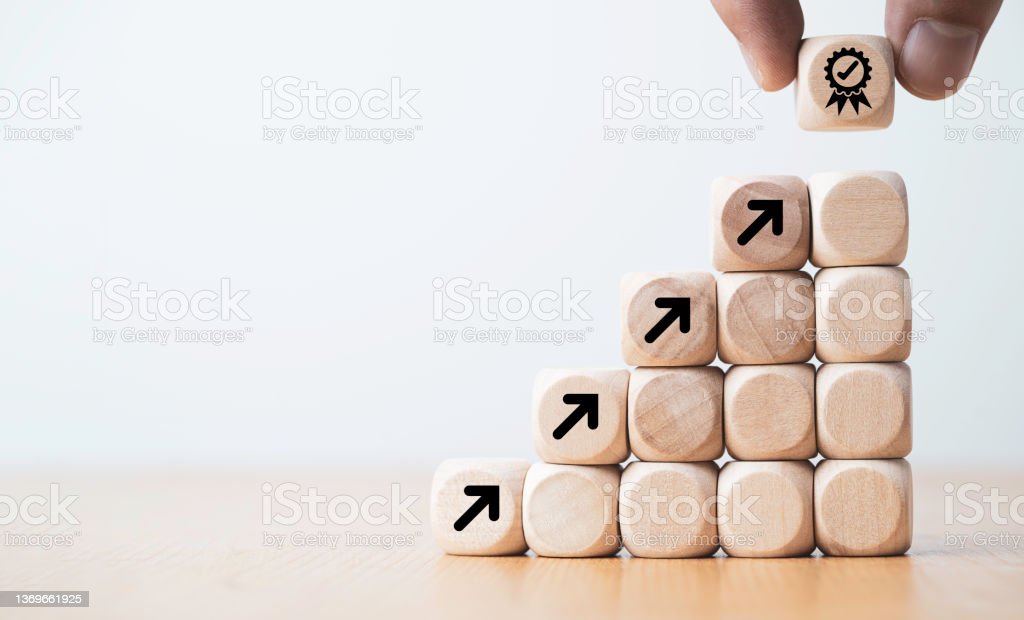 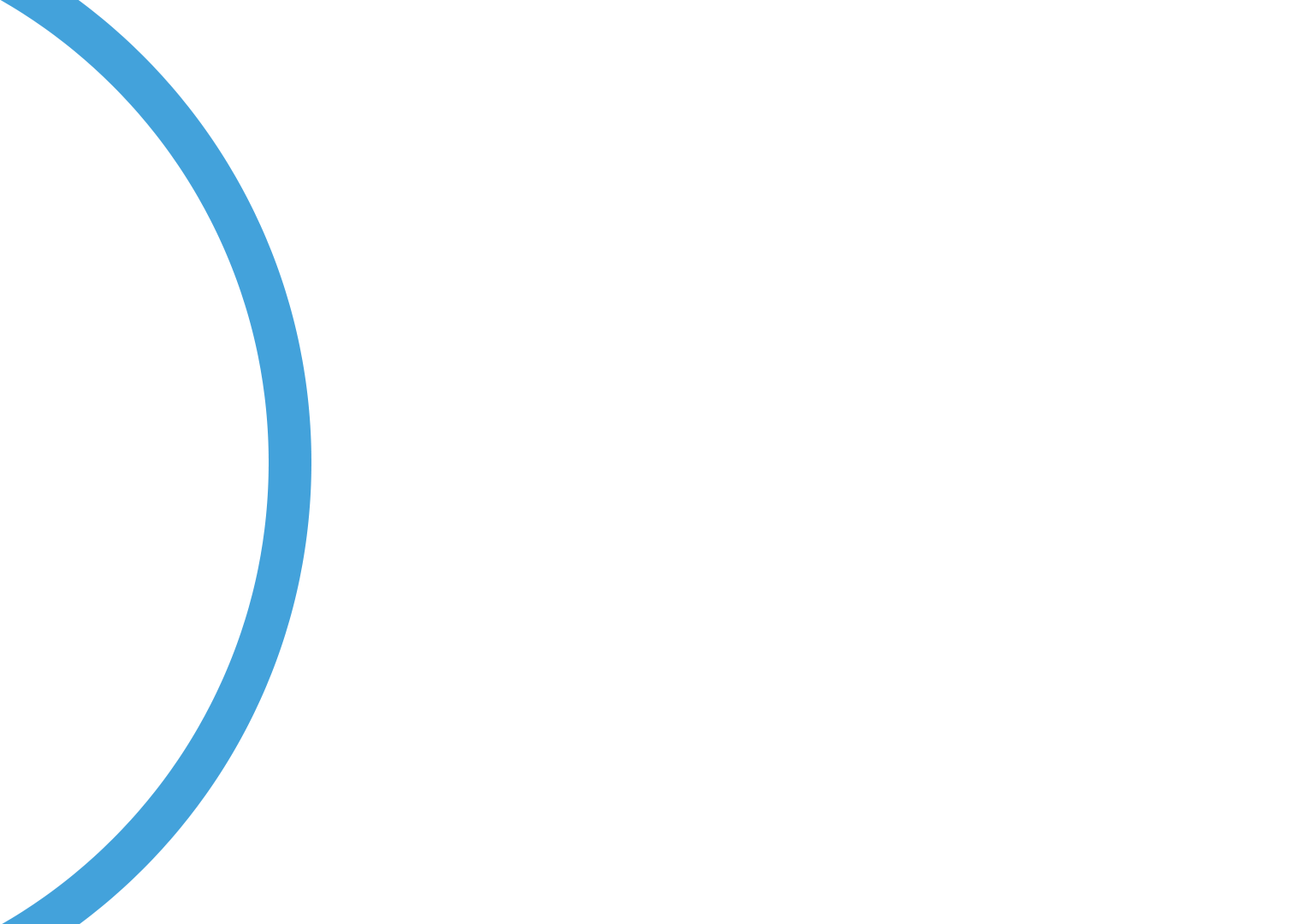 המצוינות פונה לכולם מאחר שלכולם יש יכולת להשתפר, לפתח את יכולותיהם, לשאוף גבוה, להעמיק ידע ויכולות ולהרחיב תהליכי גילוי, חקירה והתנסות.
תהליך השגת היעד חשוב לא פחות מהתוצר הסופי והוא מהווה מרכיב מהותי בידיעה איך ללמוד
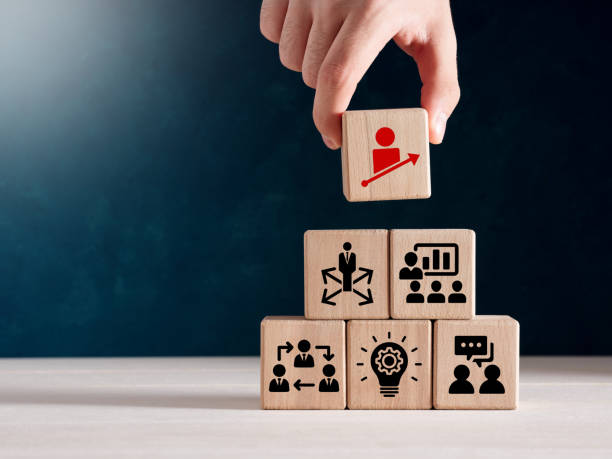 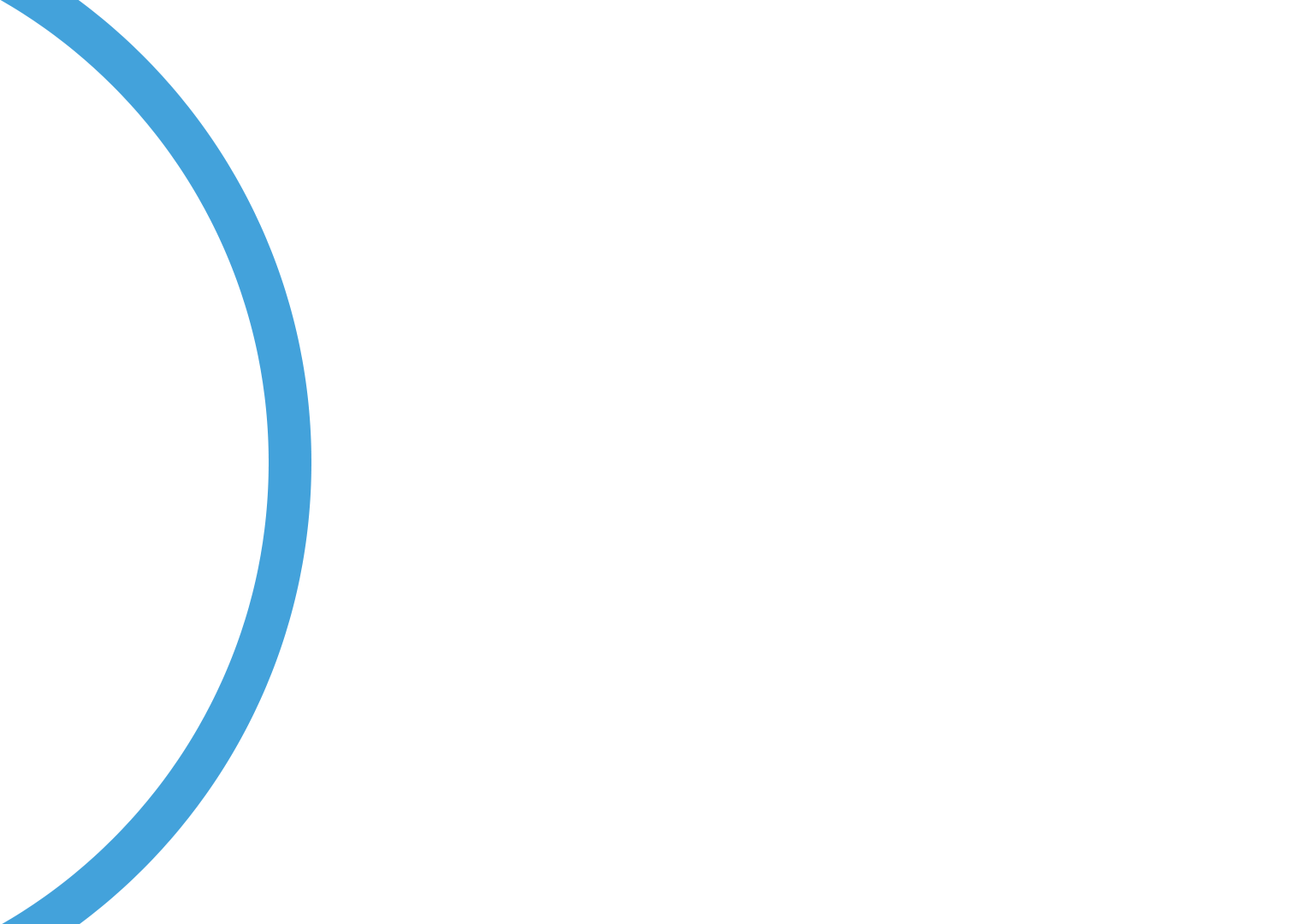 למצוינות אין סולם הערכה אובייקטיבי ואין לה צורך בהשוואה לאחרים. היא מציגה את מקומו של אדם ביחס להשגת מטרה שהציב לעצמו, היא תלויה רק באדם עצמו ובמידה שבה מיצה את יכולותיו
כאשר תהליך הלמידה יאפשר לכל תלמיד ותלמידה ללמוד מתוך עניין וסקרנות ולהתפתח בהתאם לכישוריהם, הלמידה תקבל איכות חדשה, והפערים יקבלו משמעות אישית שמובנה פערים אישיים שהתלמיד יכול ורוצה לצמצם
עקרונות
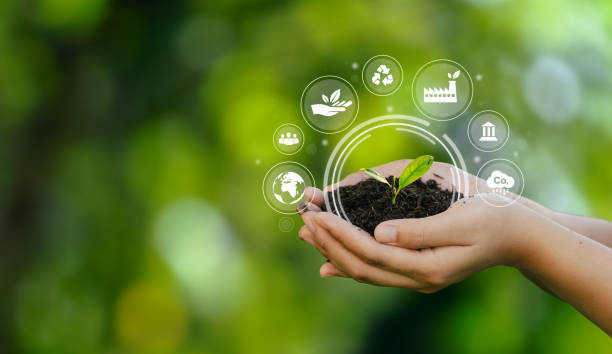 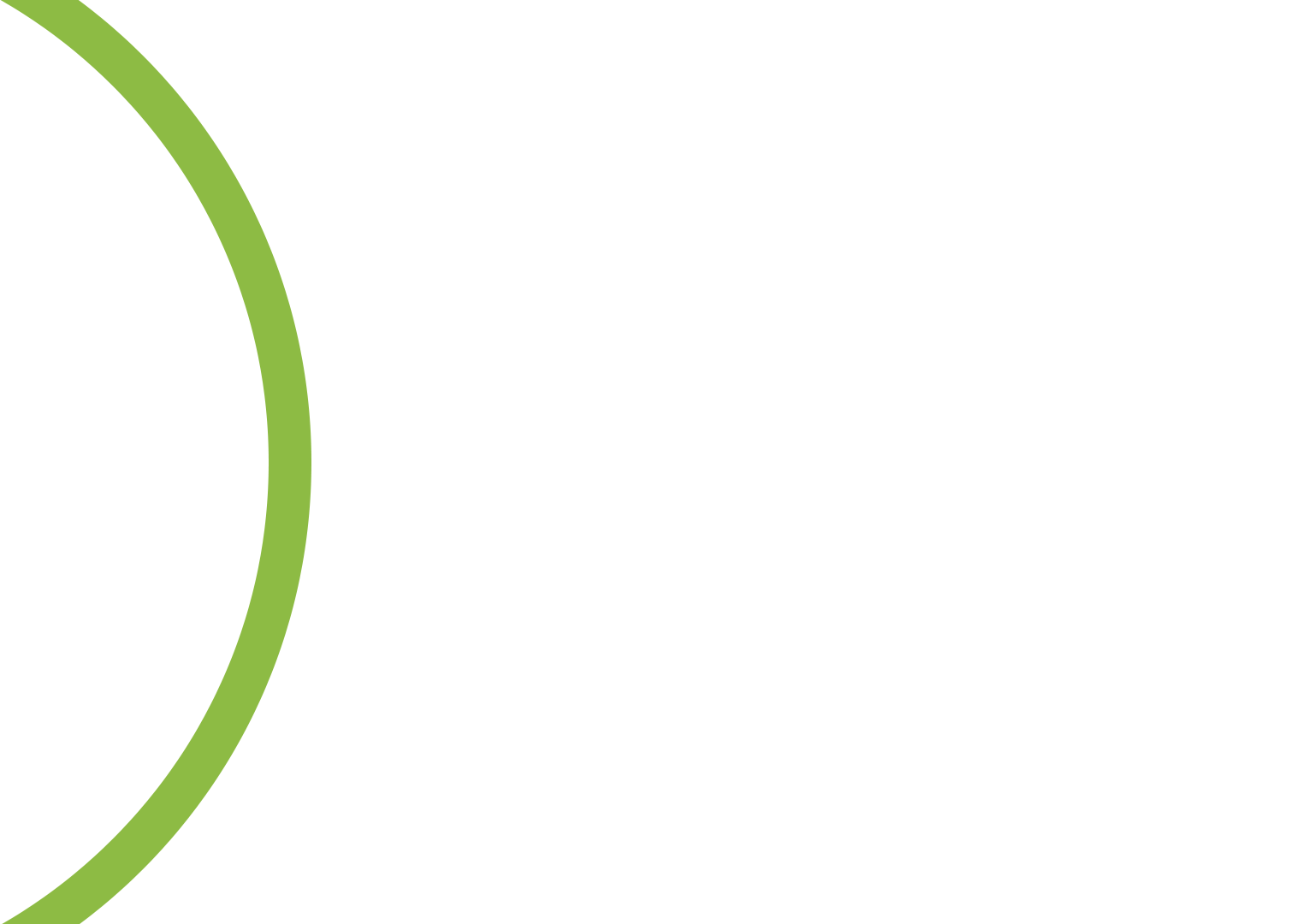 מיקוד ב: תלמידים, צוותי החינוך, המוסד החינוכי, הרשות
מצוינות היא דרך חיים ולא תוכנית חולפת – המלצה לשנתיים כשלב ביסוס
התייחסות למצויינות תהיה בהיבטים: ערכיים, חברתיים ולימודיים
מרחב משותף לפיתוח מצוינות של מערכת החינוך הפורמלית, החינוך הבלתי פורמאלי, האקדמיה, מגזר שלישי, רשויות
מהי תמונת העתיד?
מוסדות חינוך מקיימים תהליכים המקדמים מצוינות באמצעות ארגון הלמידה, למידה רגשית חברתית ותכניות פדגוגיות מותאמות
מוסדות חינוך מטפחים מסוגלות אישית והלך רוח של מצויינות במגוון מרחבי העשייה הפדגוגית והחברתית
מוסדות חינוך פועלים מתוך תפיסה כל לכל חברי הצוות ולתלמידים יכולות, חוזקות ופוטנציאל להגשמה, מכירים בחזקותיהם ופועלים להעצמתם
לכל איש צוות ולכל תלמיד קיים מענה לסקרנות, כשרון וייחודיות במגוון תחומי הדעת והיצירה 
תלמידים מגלים סקרנות, פתיחות ללמידה, עניין והתלהבות. לומדים במטרה לדעת ולהתפתח, מכירים בחשיבות הניסוי והטעייה, פוגשים אתגרים וחוקרים 
תלמידים וצוותי חינוך בעלי מיומנויות תוך אישיות ובין אישיות המקדמות מצויינות
כיצד נדע שהצלחנו?
גיל רך
ב 70% מהגנים מתקיימת פגישה אישית עם ילדים 
ב 70% מהגנים מתקיימות ישיבות צוות לתכנון העשייה החינוכית
ב 60% מהגנים מיושם העוגן ביטוי אישי באמצעות הרכיבים: ארגון מרחב, ניהול זמן ותוכן
70% מהמפקחות מאפשרות במה למצויינות בקרב הצוותים החינוכיים
בתי ספר
דיווח תלמידים ומורים על רמות גבוהות של תחושת מסוגלות עצמית ורווחה נפשית
דיווח תלמידים על רמות נמוכות של סטרס הנובע מעומס ומתחרותיות
תפיסות חיוביות של ביה"ס ע"י התלמידים
עלייה בתוצאות מדדי האקלים והסביבה הפדגוגית.
עליה במספר תחומי הדעת בהם הוכנסו שינוים / תוספות לתכנית הלימודית – תכניות ודרכי למידה המעודדות סקרנות, חשיבה מסדר גבוה, יצירתיות, אתגר, תכני העמקה (מכוונים למצוינות בתחום)
פעילויות לקידום המצויינות
הקמת מרחבי מצויינות מוסדיים
שיתוף פעולה עם סלת"א לקידום מופעי אמנות במיקוד על מצויינות
הקמת אתר ייעודי לשימוש הצוותים החינוכיים המכיל כלים, חומרים, מחקרים וקולות מהשטח פיתוח מקצועי ולווי לצוותי חינוך ובעלי תפקידים שעוסקים בתהליכי מצוינות 
וובינרים 
חילוץ דגמים ממוסדות חינוך המקיימים מהלכים לקידום מצוינות והפצתם
יצירת שיתופי פעולה עם תוכניות מוכחות מהעולם העוסקות ב-Growth Mindset
בגן ילדים
במה חמה לצוותים חינוכיים – במפגשי הפיקוח 
במה חמה למפקחות – במפגשים ארציים 
פגישה אישית – פיתוח  פרקטיקות למפגש אישי בגן
דגשים בגני הילדים
דגשים בבתי הספר היסודיים
דגשים בבתי הספר העל-יסודיים
צוות בית הספר יוכשר לעבוד בכיתה הטרוגנית ולתת מענה לשונות בין הלומדים מתוך תפיסה  הרואה יכולות וכשרונות בכל אחד מהלומדים.
ארגון הלמידה בחטיבות הביניים ייבנה בהתאם למגוון של הלומדים ושל המורים. יתבסס על החוזקות ותחומי העניין שלהם.  
הרחבת תפיסת "המנטורינג" ( כדוגמא לתוכנית חאלו"ם)-המחנך ישמש כמנטור שילווה קבוצת תלמידים לאורך השנה, ינחה ויועדד שאילת שאלות וחקר עצמי.
מה אומר המחקר על מצויינות?
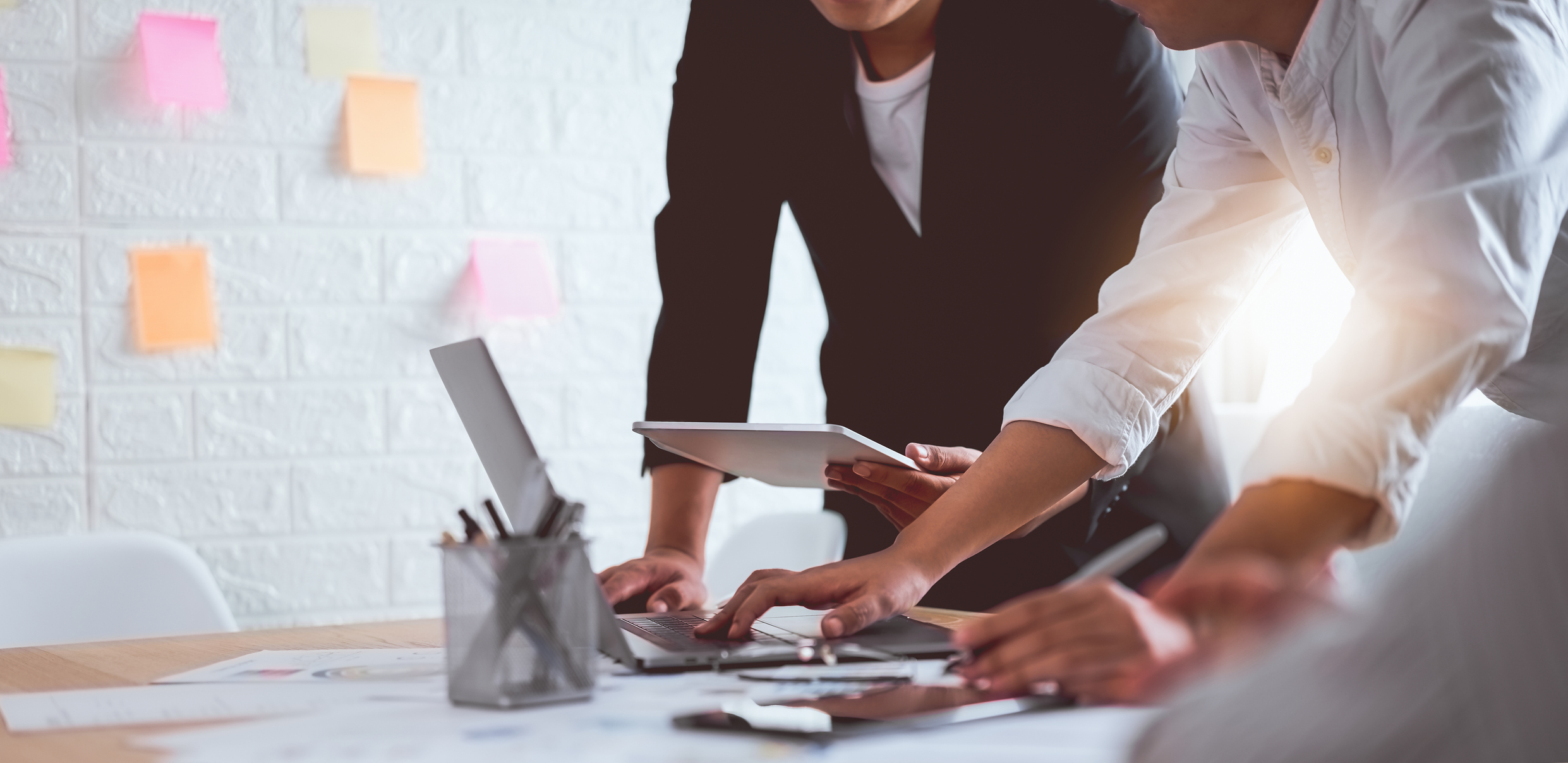 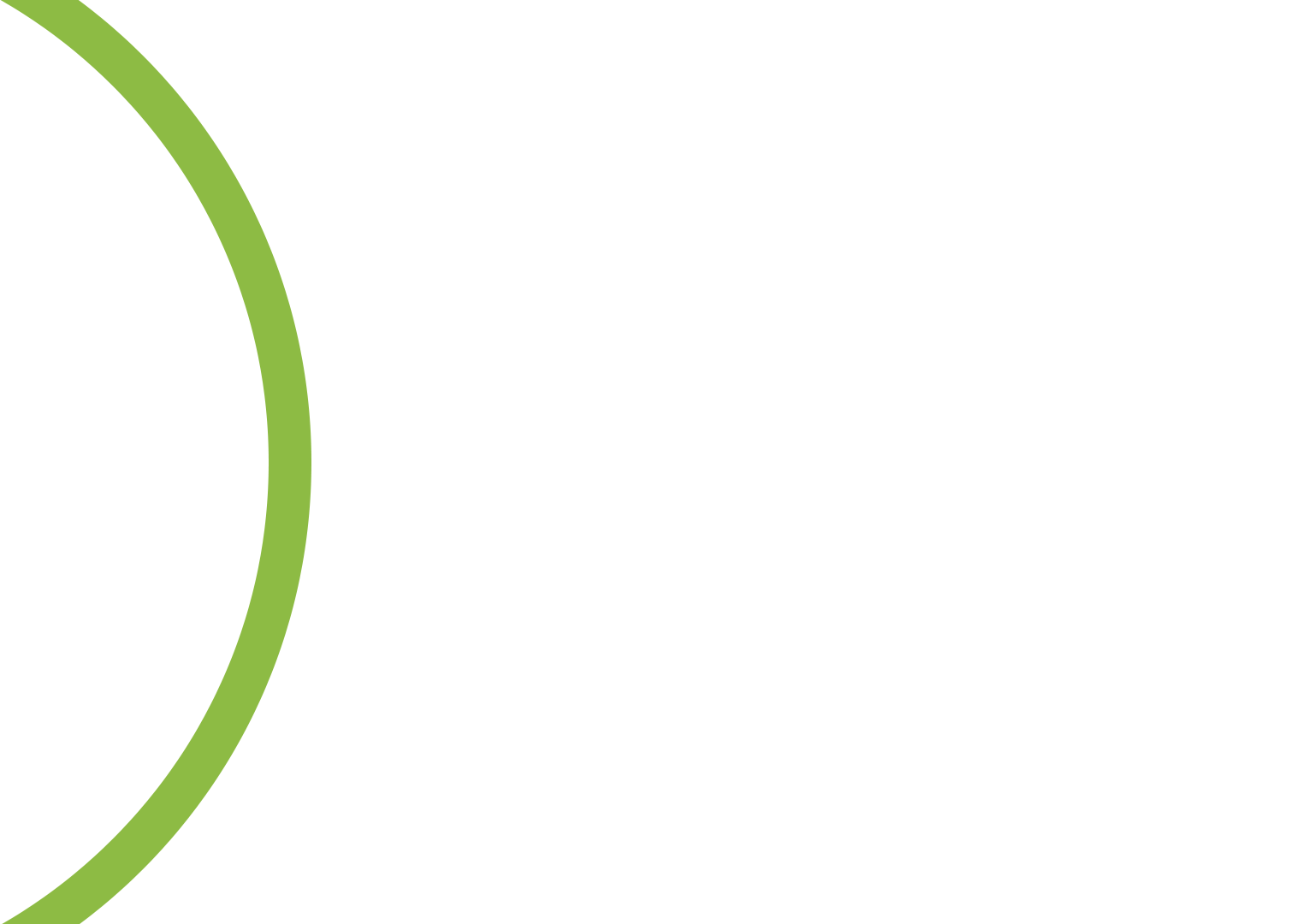 פרופ' צ'חנובר
מצויינות מקודמת באמצעות מנטורים ששואלים שאלות במקום לתת תשובות ומעודדים ניסיונות לחיפוש תשובות
מצויינות תושג במקום שיש בו תרבות למצויינות ואמצעים לפתחה
מצויינות משמעה לדעת להתגבר על כשלון ולראות בו שיעור ללמוד על עצמך, דרכי העבודה שלך, הסביבה...
למידה היא מסע ארוך
ד"ר חפצי זוהר
המצוינות היא אורח חיים וההצטיינות היא סטנדרטים המשתנים עפ"י סרגל מקומי, לאומי ובינלאומי
מצוינות הינה מצפן המכוון לתרבות ארגונית
המצוינות מטמיעה שפה ארגונית חדשה המאפשרת פיתוח דפוסי עבודה ועשייה הבאים לידי ביטוי במכלול תחומים ומתכנסת ליצירת תרבות של מצוינות שנמצאת בגרף עולה באופן תמידי
תרבות של מצוינות, מעוררת סקרנות ויצירתיות, יוצרת אדוות, ומדבקת
ירדן בן חורין (אאוריקה 28)
מצויינות היא תוצר של תהליך שבו כל שלב מתבצע בצורה הטובה ביותר
הכוח המניע אותה הוא עשייה איכותית ולא הרצון להיות ראשון במרוץ
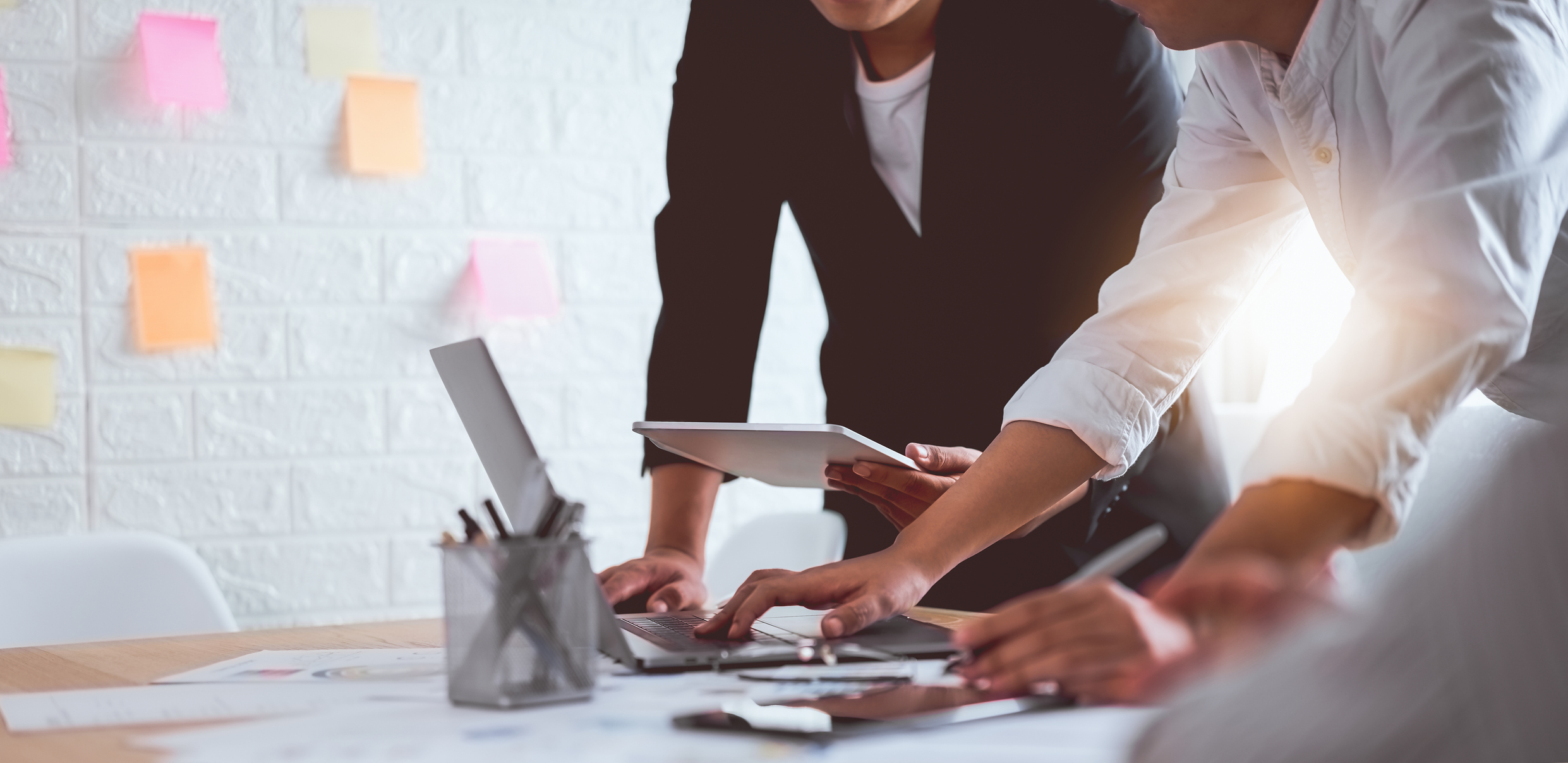 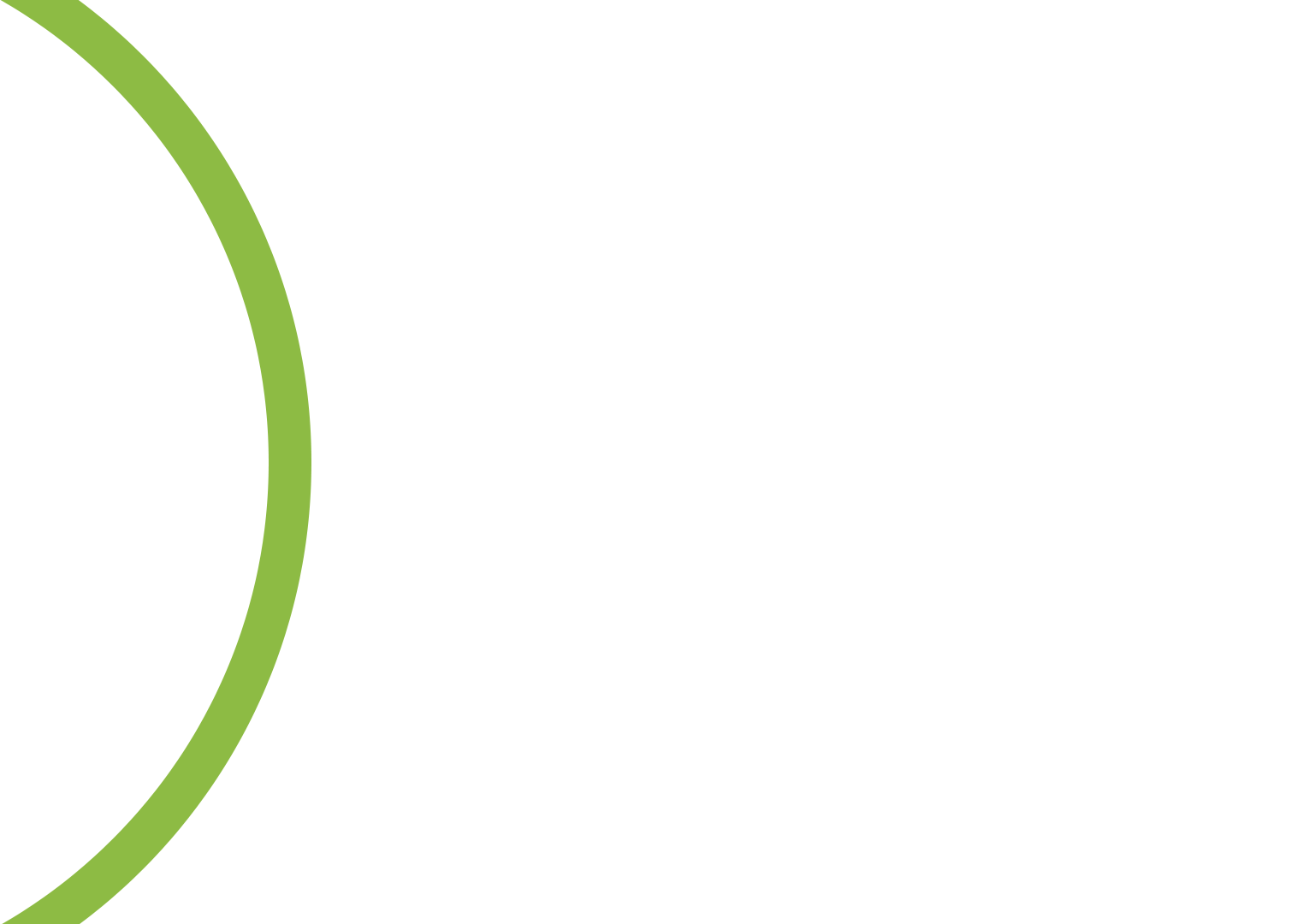 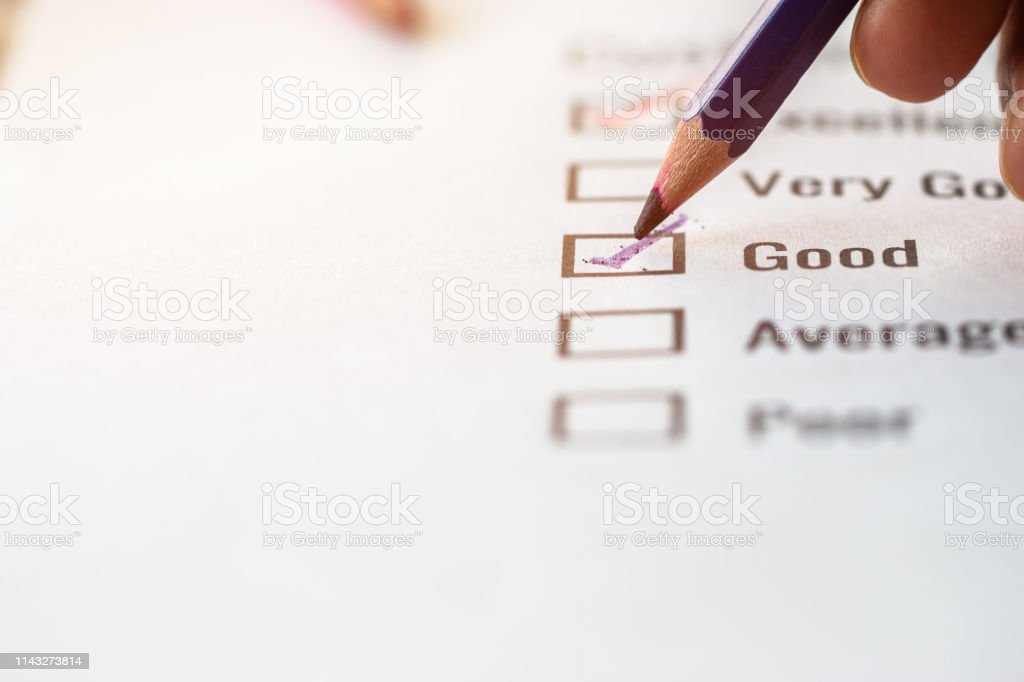 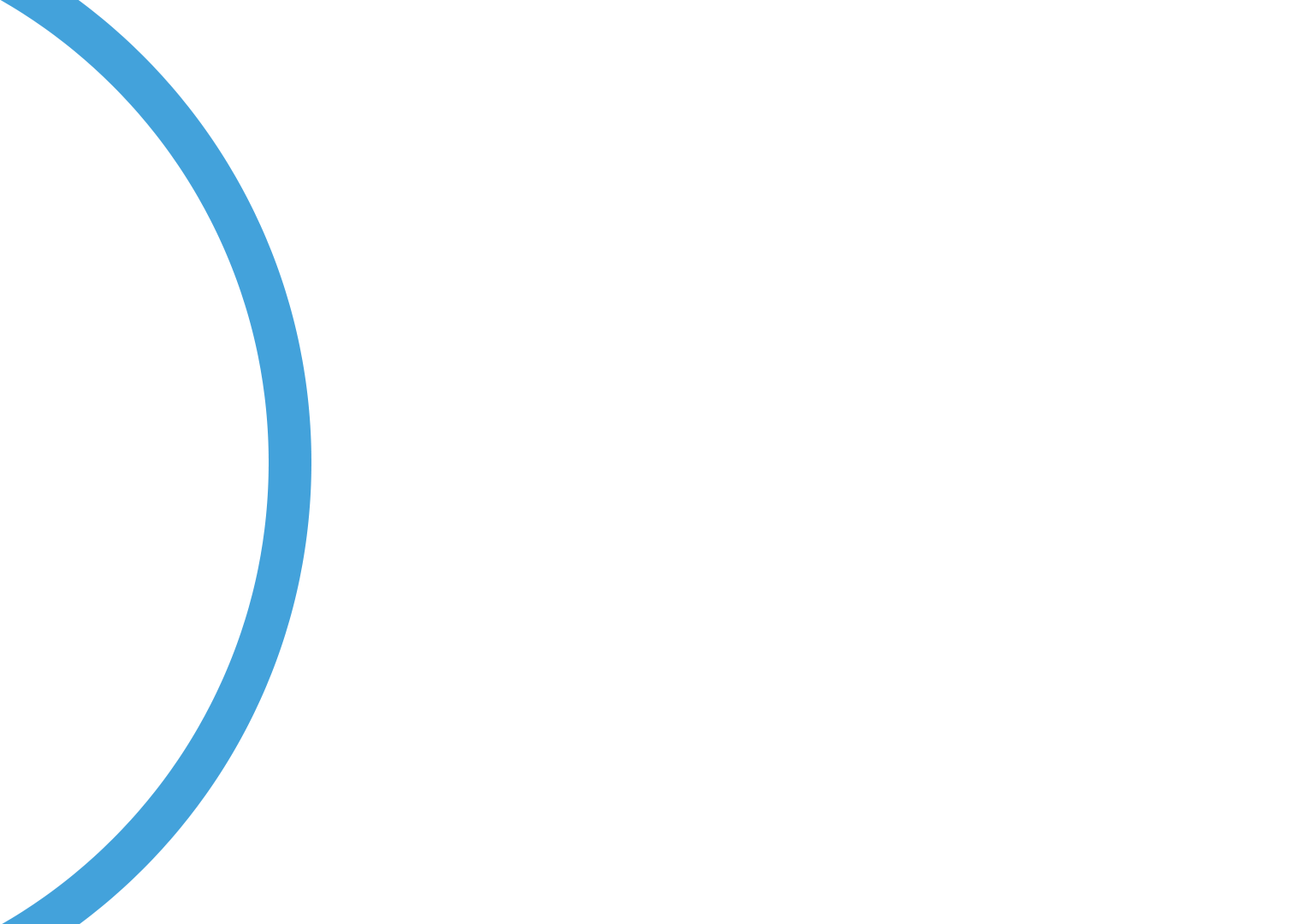 הצטיינות: 
נמדדת בהשוואה לסביבה, ובהשוואה לאחרים
 מסתמכת על תרבות בחינה ודרוג 
נמדדת ביחס לקריטריונים חיצוניים, יחסית לנורמות חברתיות או להישגים המוערכים על ידי המדע, החברה, החינוך, התרבות, הספורט וכו'
הצטיינות תלמידים באה לידי ביטוי בשילוב של יכולות בולטות במיוחד עם פוטנציאל לעשייה יוצאת דופן
כרוכה לעיתים בתחרות
האם יש דרכים לקדם מצויינות?
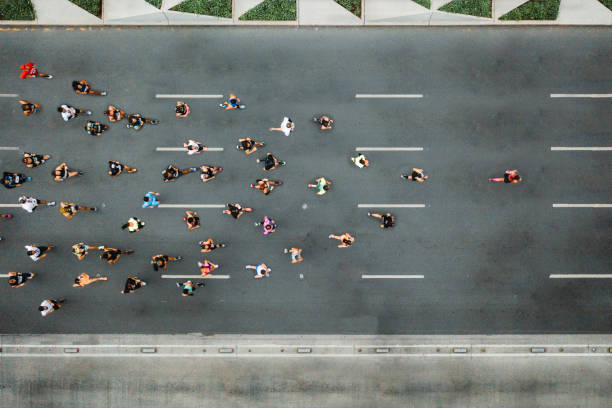 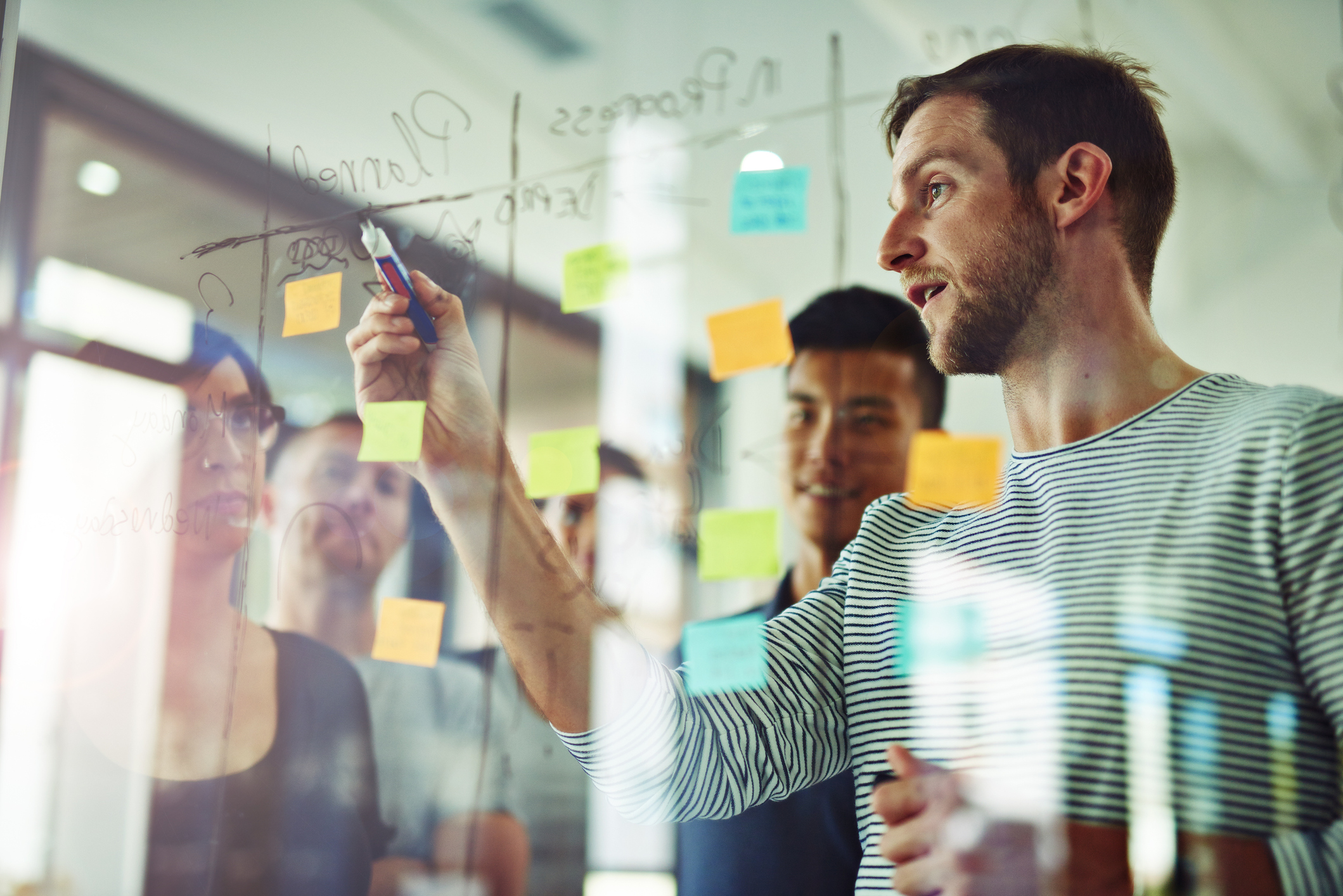 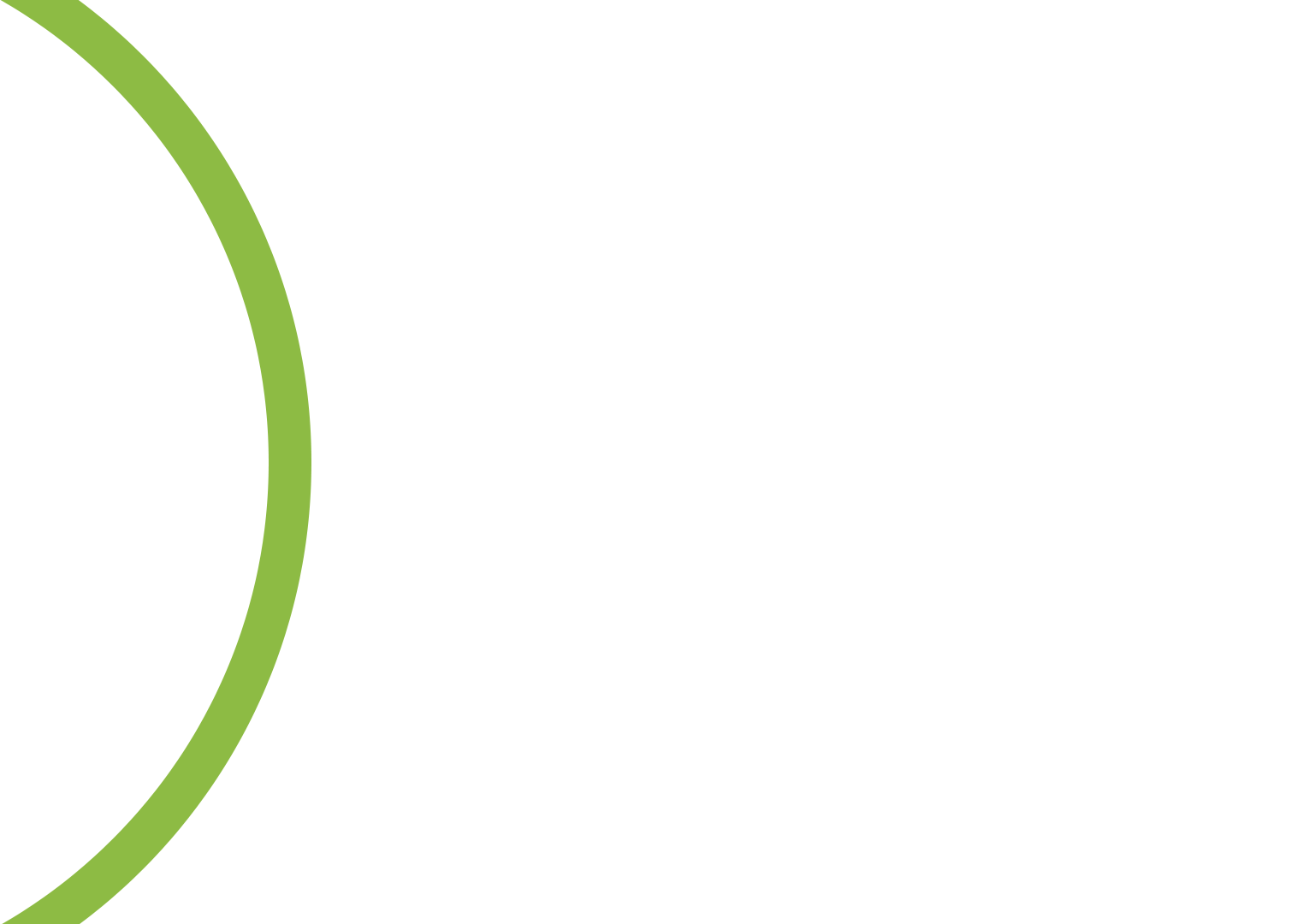 ברמת הצוות- פעולות שעל המוסד החינוכי לבצע
ברמת התלמיד (פעולות שעל המורה לבצע)
ברמת הארגון
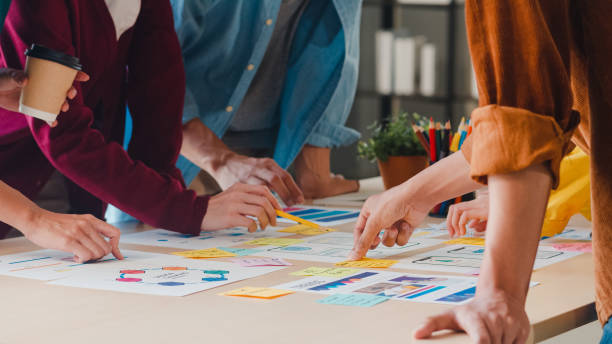 צוות חינוכי (פעולות שעל המוסד החינוכי לבצע)
בירור המושגים: מצויינות בתחום החינוך וההוראה, מצויינות מורים, כיצד מצויינות באה לידי ביטוי בתהליך לווי התלמידים
גיוס הצוות לתהליך כשותפים ומתן גיבוי מערכתי 
הקמת צוות מורים מעולה המוביל, מתכננן ומממש תכניות טיפוח מצויינות מורים
לפעול להפצת רעיונות חינוכיים ופדגוגיים בקרב חברי הצוות
הקלה על מהלכים לקידום יוזמות ורעיונות והענקת תנאים לטיפוח מצויינות הצוות
הגדלת נגישות חברי הצוות לתשתיות מטפחות  מצויינות (כנסים, כתבי עת, סיורים וכדומה)
מתן הזדמנות לצוות החינוכי להציג תוצרי מצויינות
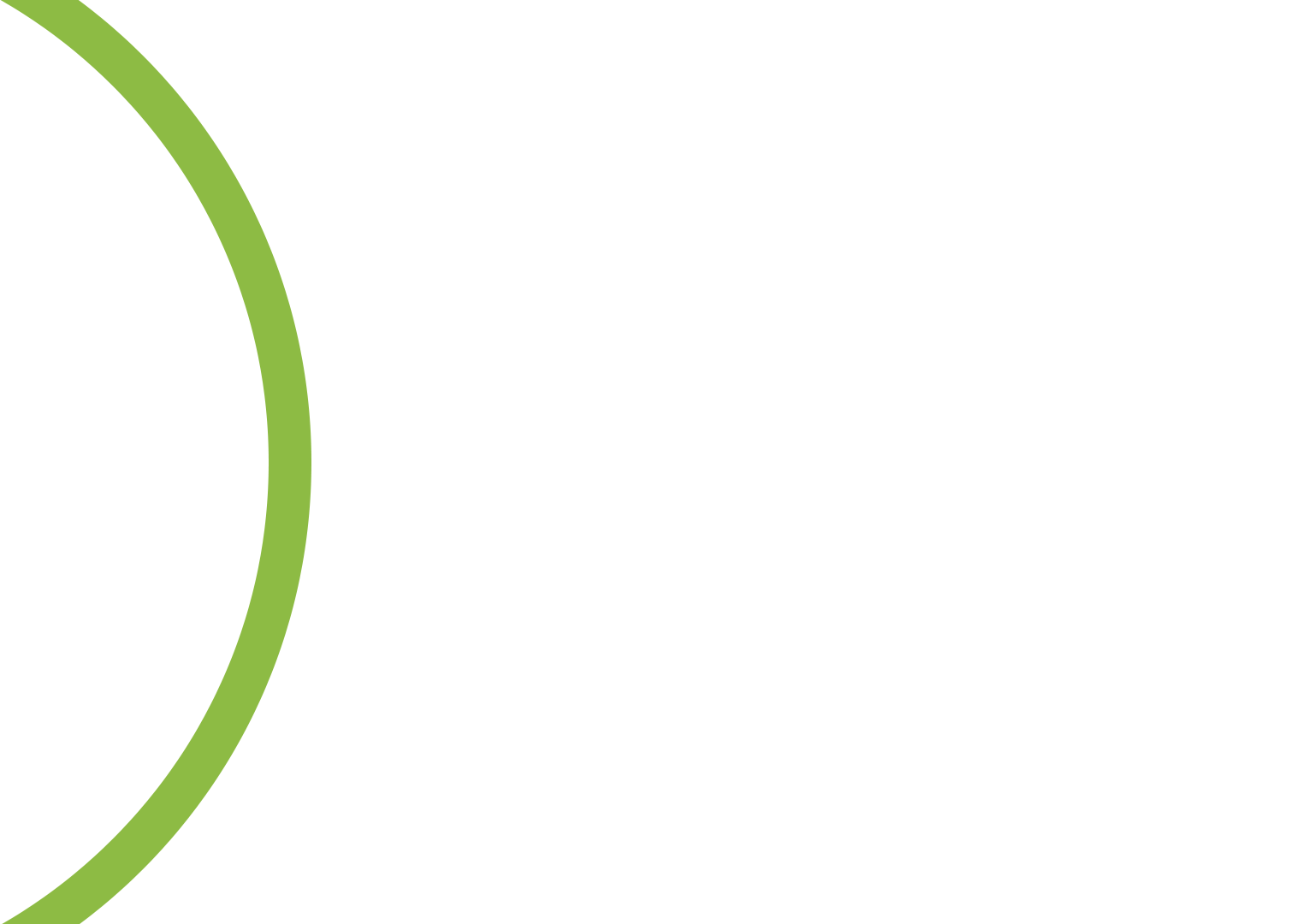 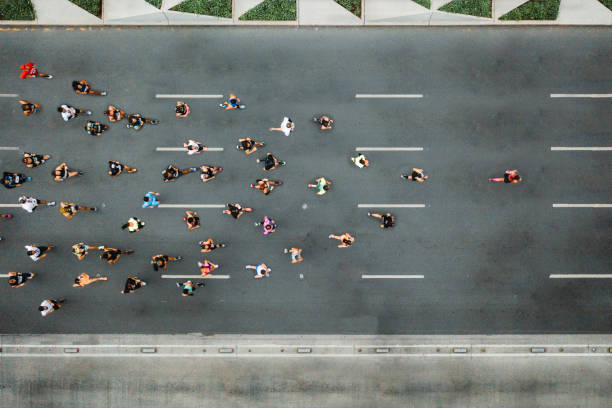 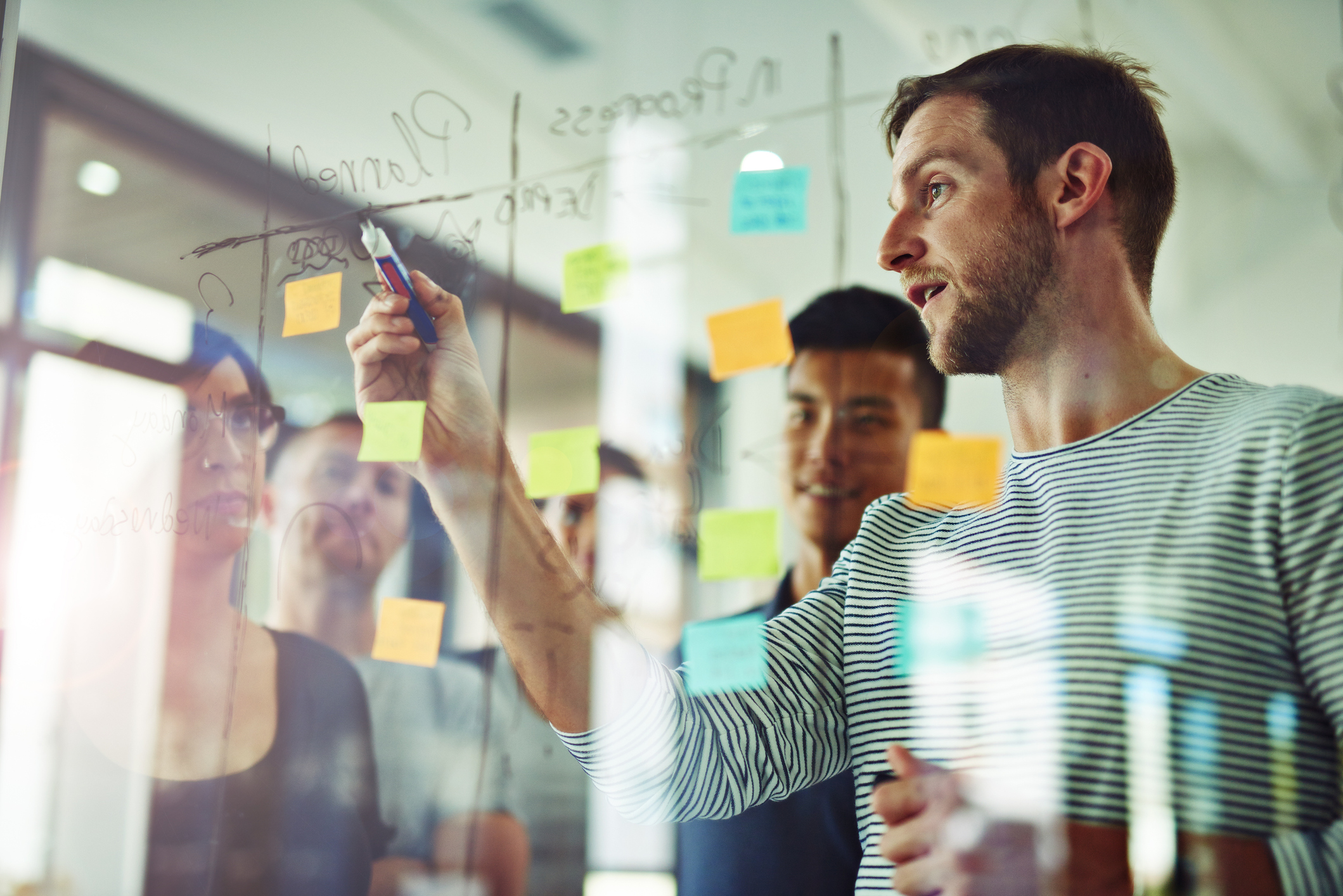 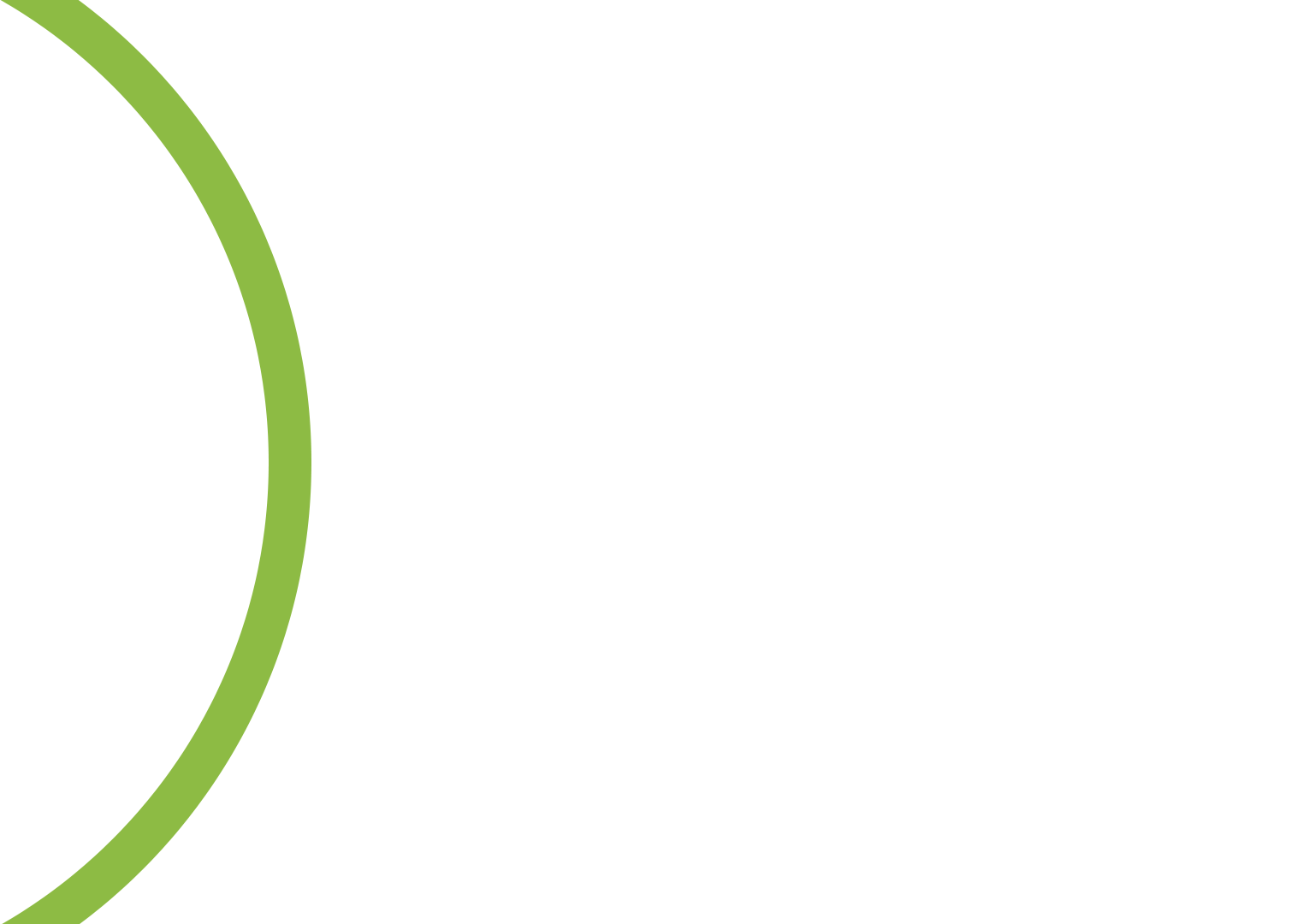 ברמת הפרט (פעולות שעל המורה לבצע)
כללי
התמקדות בייחוד שיש בכל תלמיד, בדבר בו הוא שונה מאחרים
טיפוח תפיסה לפיה המצויינות היא תהליך בו ההישג הוא הסוף אך לא המטרה
התייחסות למצויינות בדעת בד בבד עם מצוינות לערכים
הכרות מעמיקה עם הערכים, ההרגלים, הנטיות, היכולות של התלמיד במטרה להובילו לאיתור חוזקותיו ולהתמדה בשאיפה למצוינות בתחומי החוזק
שימוש בשפה ובמושגים קשורים במצויינות והטמעתם בקרב הלומדים
השקעה במעגלי ההשפעה של התלמידים מתוך הבנה של התרומה הדדית
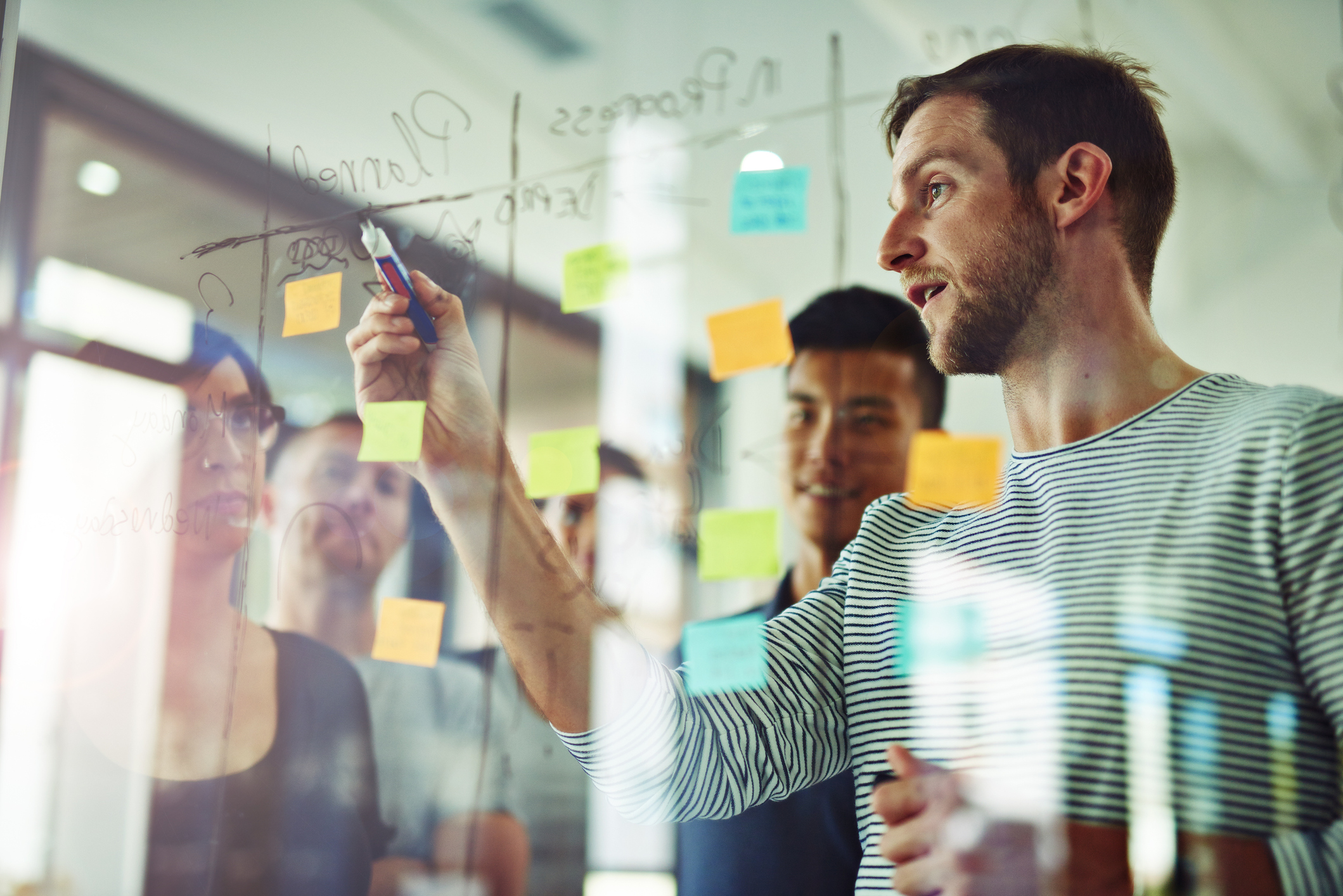 פדגוגיה
הוראה המקדמת למידה רב תחומית ובינתחומית
הוראה מאתגרת, חוויתית ורלוונטית
השקעה ברכישת ידע בתחום דעת ספציפי בו בחר התלמיד להצטיין עד לרמה של מומחה
עידוד להעמקה בתחום הדעת ובנושא נבחר
הבניית ידע רחב המעורר סקרנות
חתירה ליצירת ידע חדש, מקורי וליצירתיות באמצעות התבוננות מזוויות חדשות
טיפוח ערכים
טיפוח הנטייה והשאיפה לעשות כל דבר בדרך הטובה ביותר
קידום החינוך לערכים של תרומה לחברה ולקהילה, כחלק מתפיסה חברתית ערכית של עזרה הדדית, שיתוף פעולה
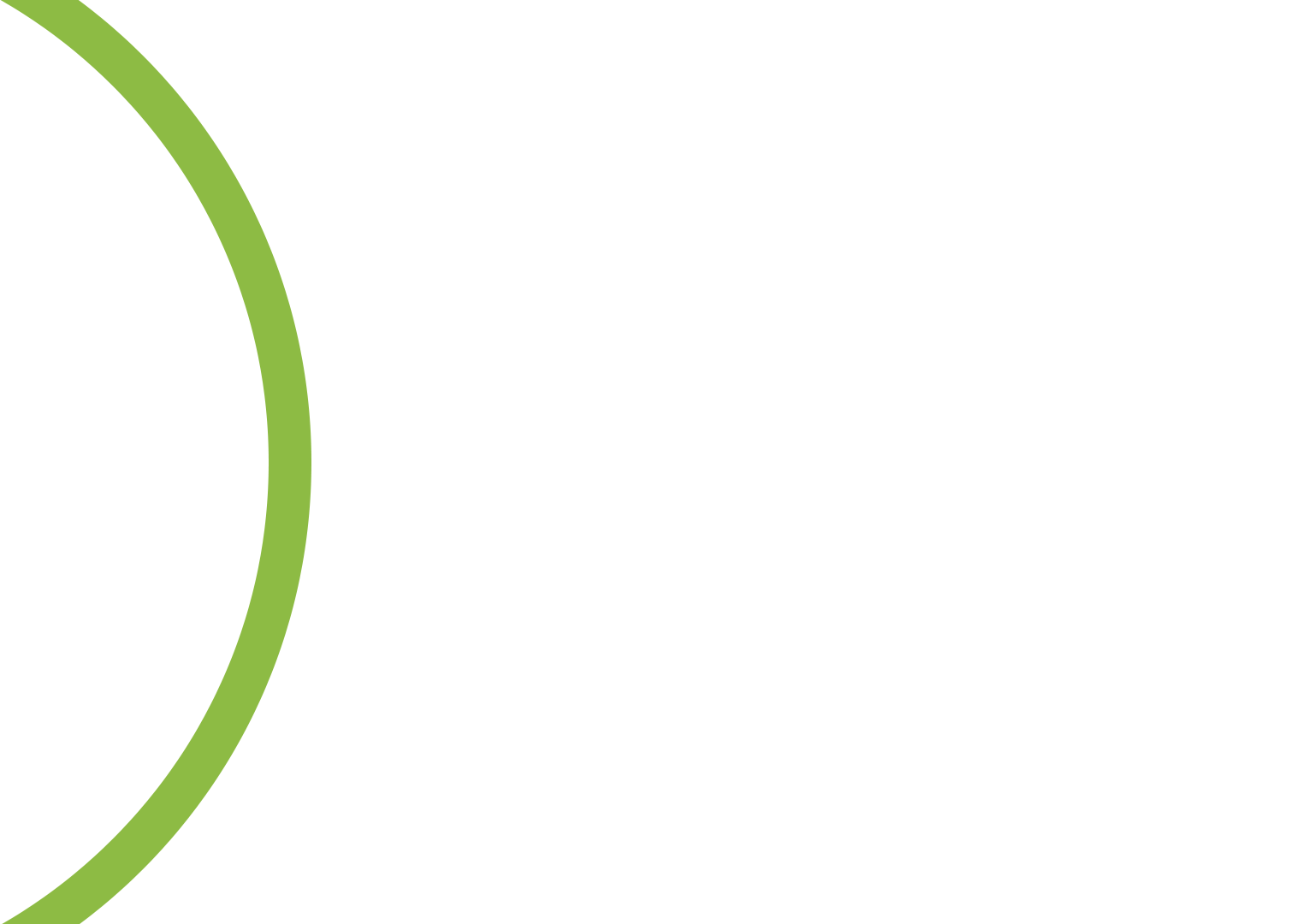 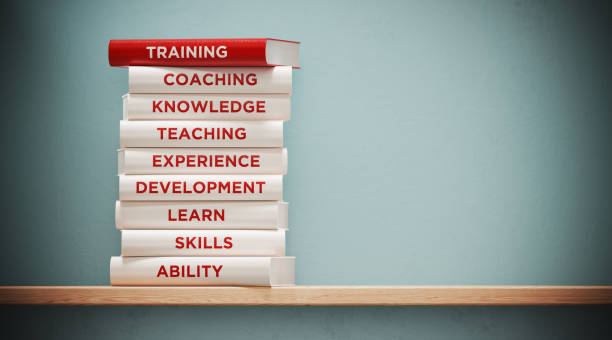 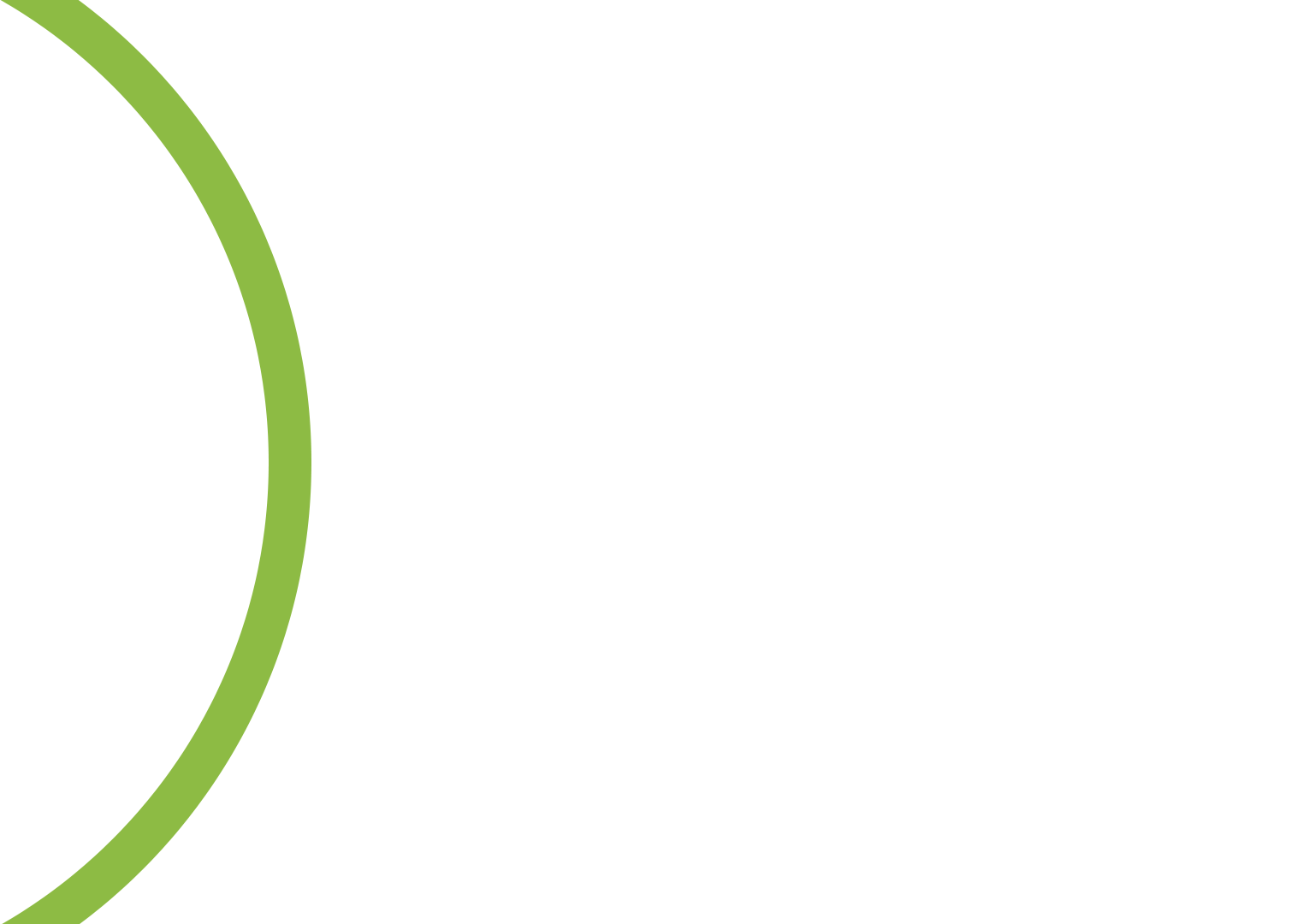 פיתוח מיומנויות
שכלול יכולות קוגנטיביות מסדר גבוה : יצירתיות, פתרון בעיות, מוכוונות עצמית ללמידה, יכולת להבין תחום מסויים לעומק, יכולת לחשוב בתנאי אי וודאות, יכולת ללמוד ולהתפתח באופן מתמיד
טיפוח מיומנויות והרגלים כגון: התמדה, יסודיות, סקרנות, חיפוש אתגרים, יוזמה אישית
פיתוח מחויבות התלמיד לעצמו, לחבריו לכיתה ולסביבה
העמקת מיומנויות עמידה מול קהל, פרזנטציה, קבלת משוב ורפלקציה
פיתוח מיומנויות אישיות של עבודת צוות, ביצוע משימה, תקשורת בינאישית, הבעה בכתב ובע"פ, קבלת החלטות, ניהול זמן, למידה עצמית
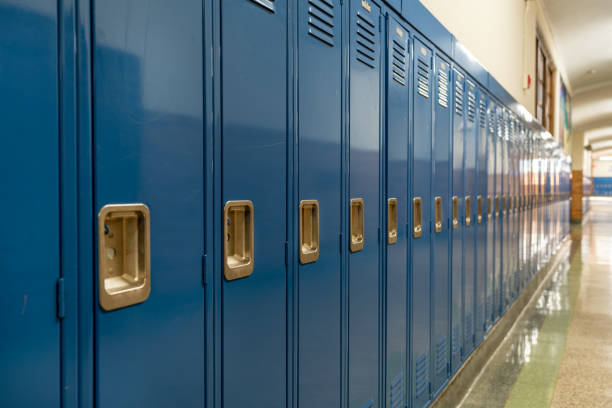 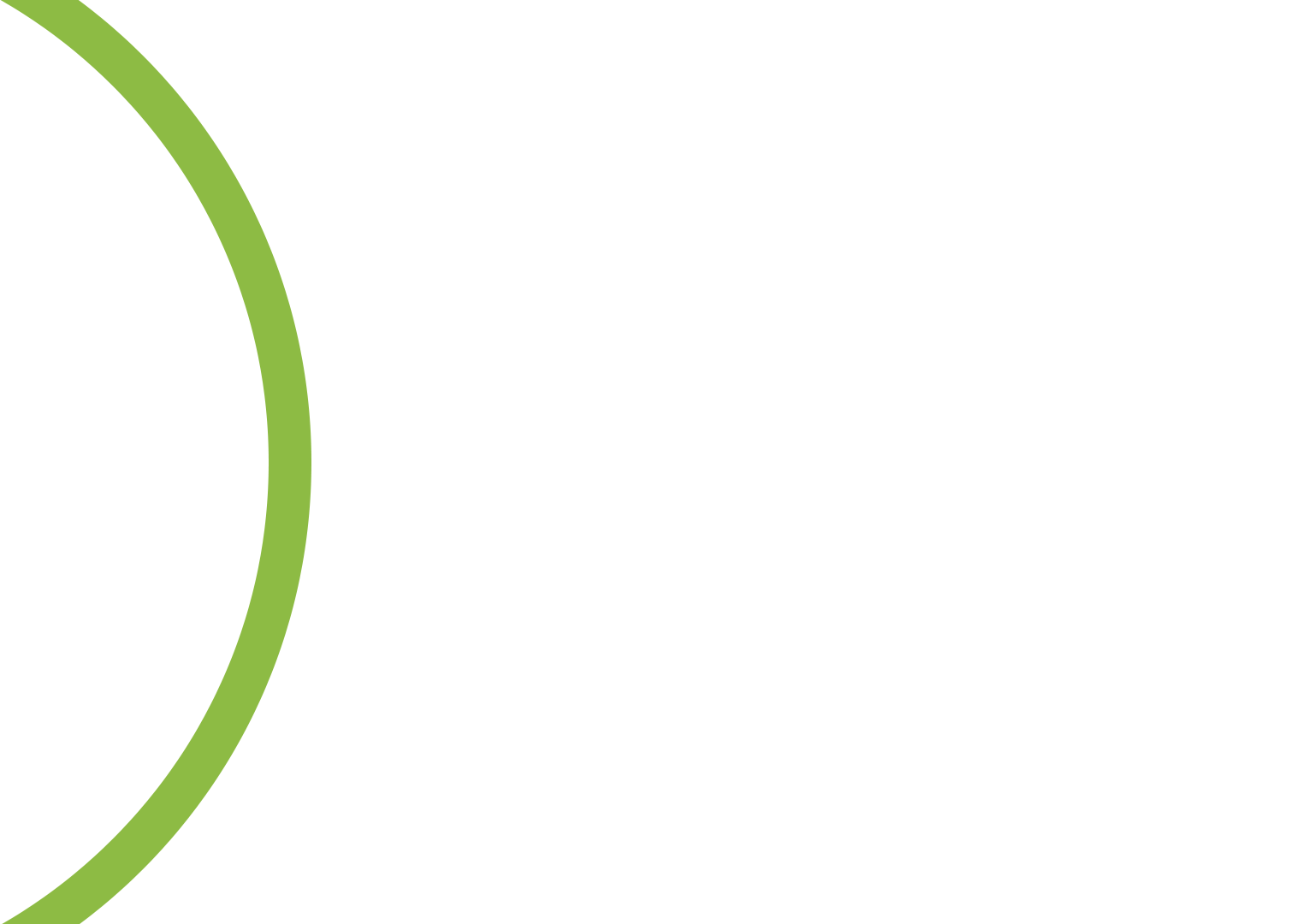 ברמת המוסד החינוכי 
אפשור רמות שונות של מצויינות: בסיסית, רגילה, גבוהה כך שתינתן הזדמנות לתלמידים ומורים לממש את מצוינותם בהיקף הנכון עבורם 
ראיית המקום, האזור ומשאביהם כמרחב חינוכי להזדמנות ללמידה
השקעה בתשתיות אנושיות פיזיות ופדגוגיות תוך איגום משאבים 
תכנון מערכתי ארוך טווח והצבת יעדים מוגדרים ומדידים
ליווי, הדרכה והנחיה בהובלת הרשויות ומשרד החינוך ועם כל השותפים
בניית תשתית וקשרי גומלין עם גורמים המעודדים מצויינות (אקדמיה תעשייה וכו')
 סינכרון המערכת הייעוצית, החברתית והפדגוגית לטובת מאמץ משותף
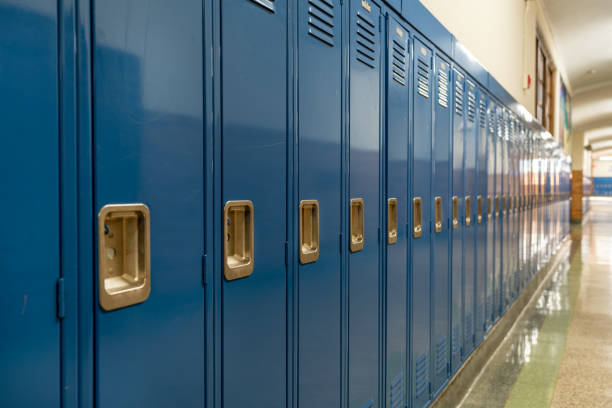 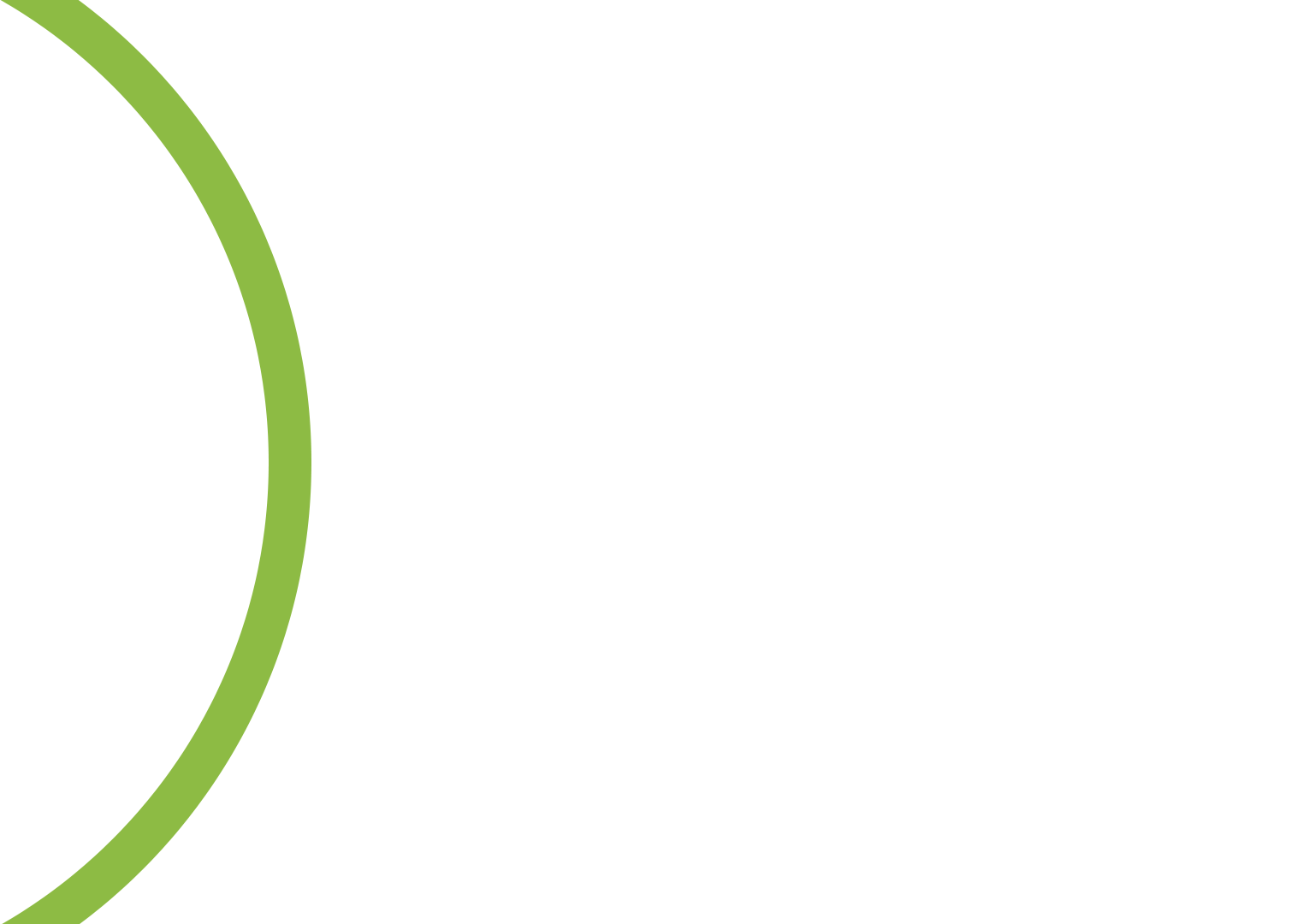 בניית מערכת שעות המאפשרת קיום ויישום פלטפורמות מעודדות מצויינות, הן בקרב התלמידים והן בקרב הצוות החינוכי (ארגון למידה על-פי תחומי עניין ובחירה, סדנאות, זמן לעבודת עומק צוותית, זמן מורה להעמקת הידע בתחומי מצויינותצ התלמידים, זמן מורה לבניית תכניות עבודה מותאמות, זמן מורה להיכרות מעמיקה וכו')
הקמת סביבות למידה מעוררות סקרנות ועניין (חממות, חדר מייקרים, מרחבי סקרנות, פינת חי, סדנאות אמנות ויצירה וכדומה)
הצעות לפעולות שיקדמו מצויינות
 (ישימות, סקלביליות, "קצה אל קצה, שותפות)
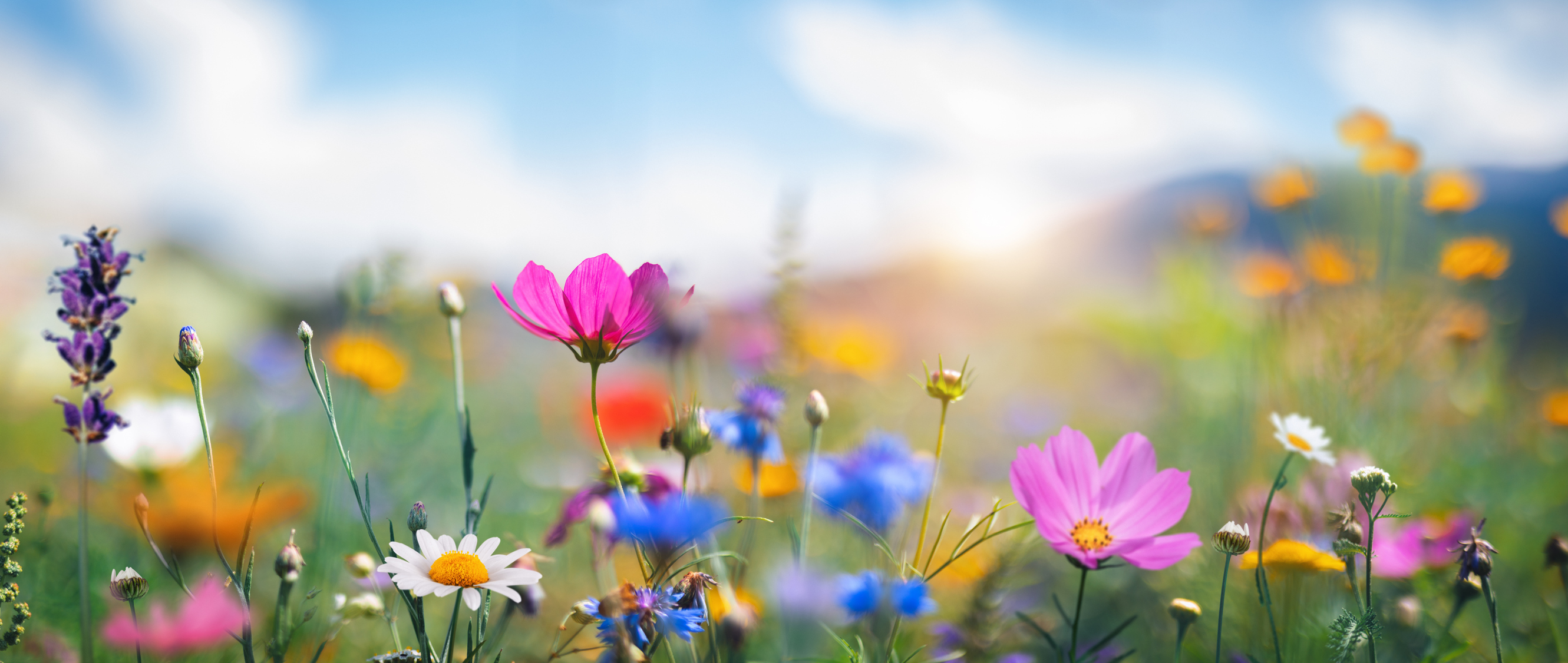 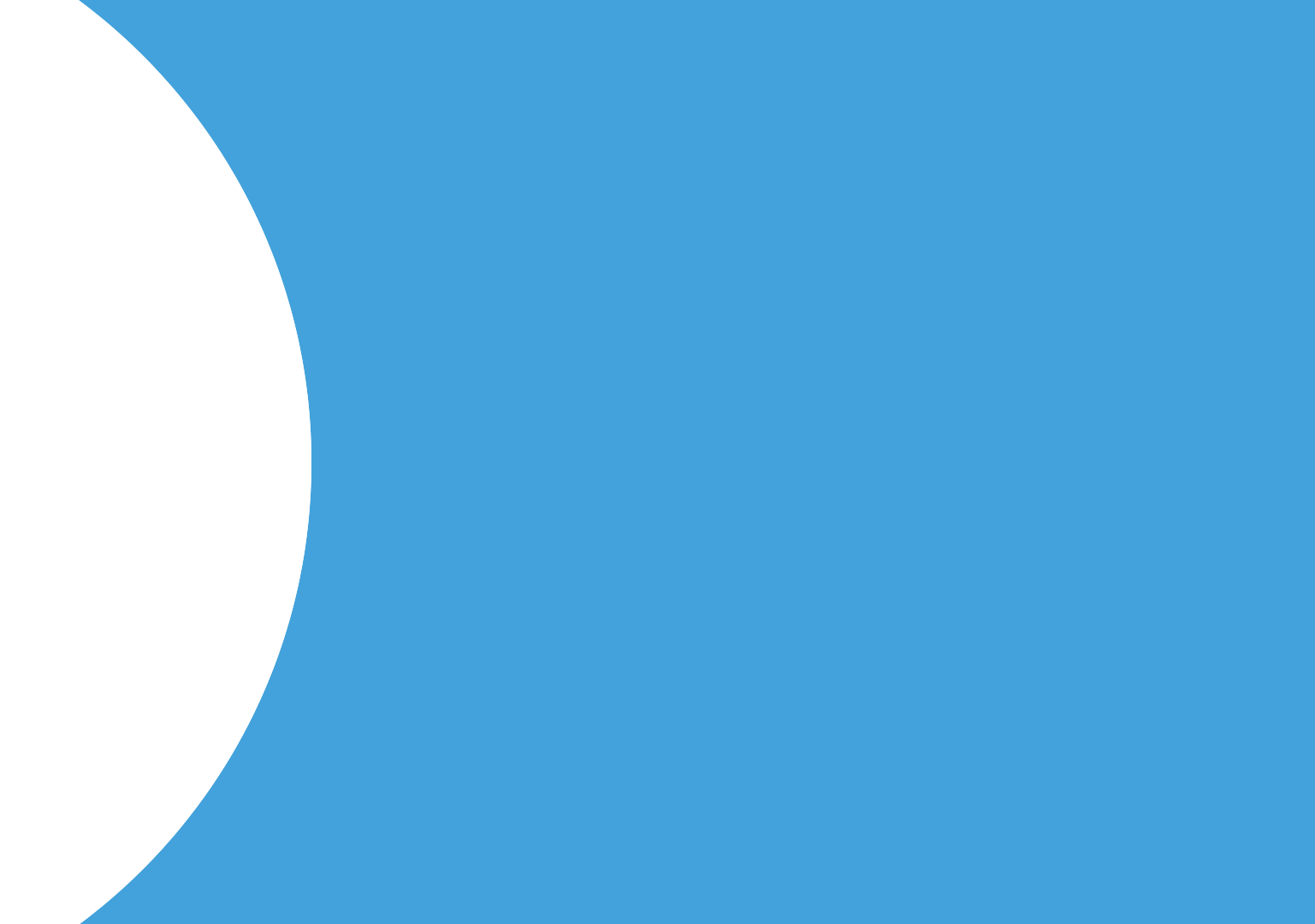 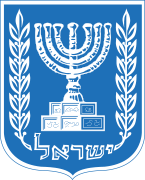 משרד החינוך
המינהל הפדגוגי
תודה רבה!
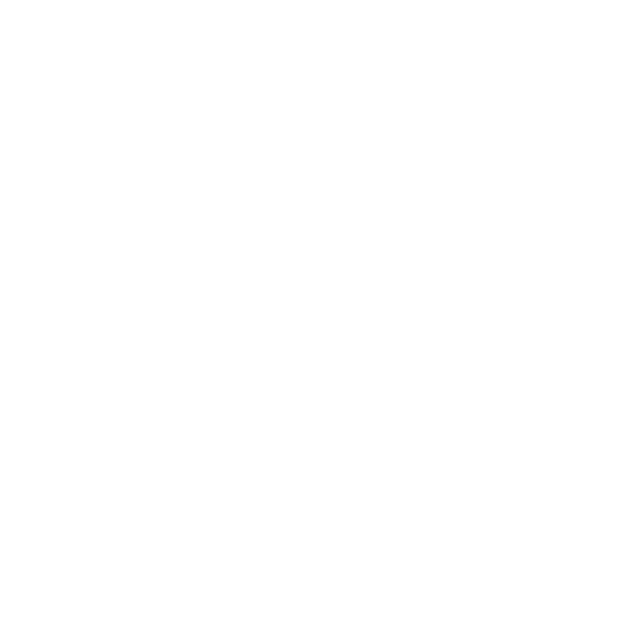